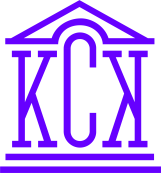 МИНИСТЕРСТВО ОБРАЗОВАНИЯ И НАУКИ РЕСПУБЛИКИ ТАТАРСТАН
ГАПОУ  «Казанский строительный колледж»
КАЗАНСКИЙ
 СТРОИТЕЛЬНЫЙ
 КОЛЛЕДЖ
Мы научим вас строить карьеру!!!
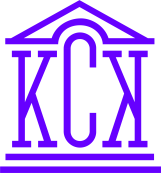 МИНИСТЕРСТВО ОБРАЗОВАНИЯ И НАУКИ РЕСПУБЛИКИ ТАТАРСТАН
ГАПОУ  «Казанский строительный колледж»
Наши специальности
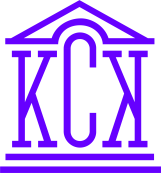 МИНИСТЕРСТВО ОБРАЗОВАНИЯ И НАУКИ РЕСПУБЛИКИ ТАТАРСТАН
ГАПОУ  «Казанский строительный колледж»
Наши специальности
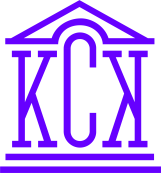 МИНИСТЕРСТВО ОБРАЗОВАНИЯ И НАУКИ РЕСПУБЛИКИ ТАТАРСТАН
ГАПОУ  «Казанский строительный колледж»
08.02.03 Производство неметаллических 
строительных изделий и конструкций
Квалификация - техник
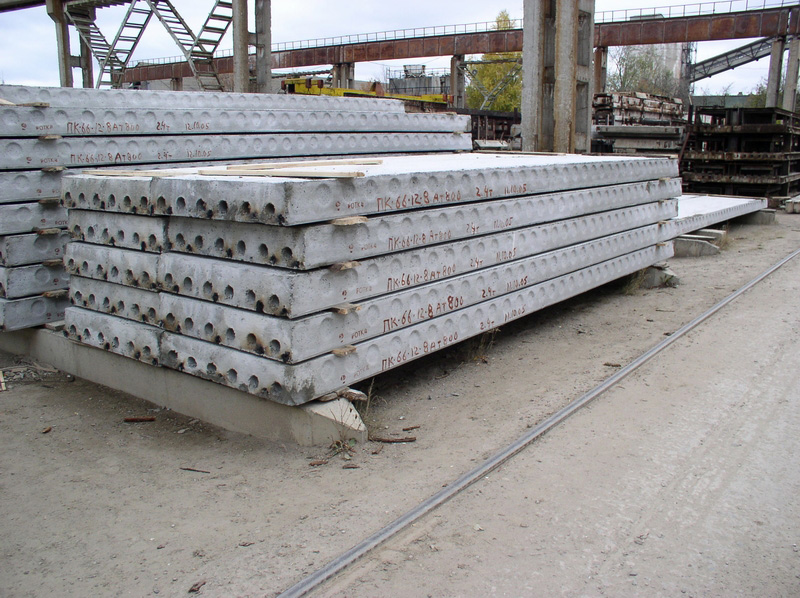 Срок обучения 
на базе 9 классов – 4 года
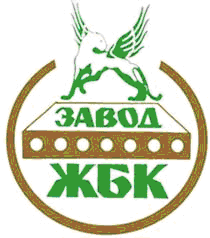 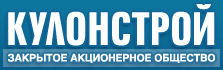 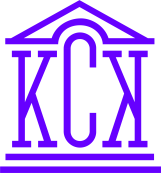 МИНИСТЕРСТВО ОБРАЗОВАНИЯ И НАУКИ РЕСПУБЛИКИ ТАТАРСТАН
ГАПОУ  «Казанский строительный колледж»
08.02.03 Производство неметаллических 
строительных изделий и конструкций
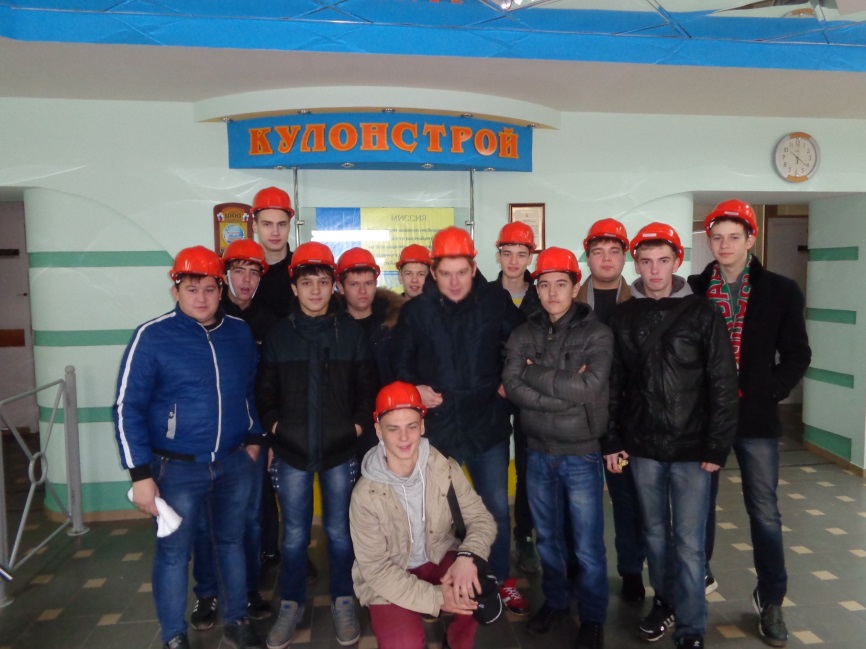 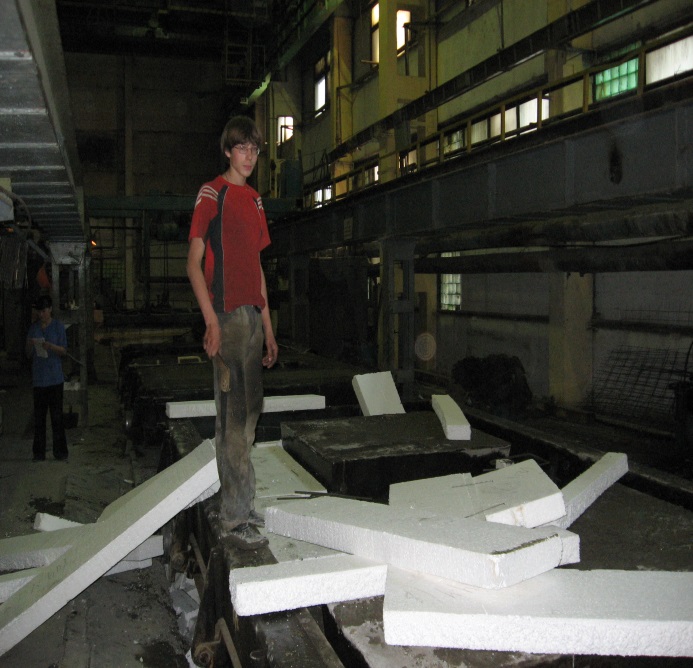 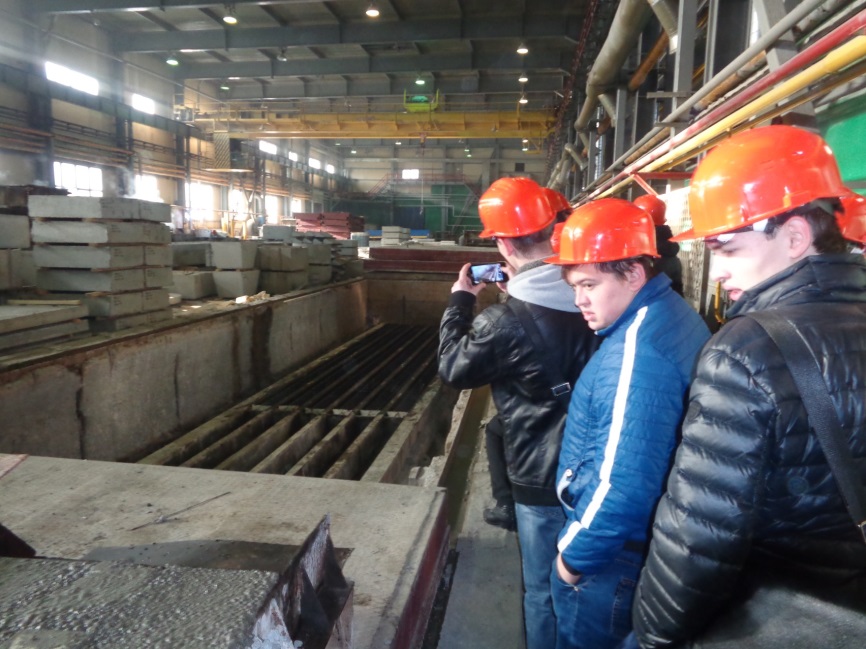 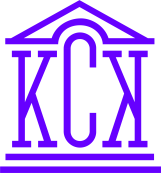 МИНИСТЕРСТВО ОБРАЗОВАНИЯ И НАУКИ РЕСПУБЛИКИ ТАТАРСТАН
ГАПОУ  «Казанский строительный колледж»
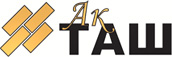 08.02.01 Строительство и эксплуатация 
зданий и сооружений
Квалификация – техник, старший техник
Срок обучения 
на базе 9 классов – 4 года (техник);
на базе 9 классов – 5 лет (старший техник);
на базе 11 классов – 4 года (старший техник)
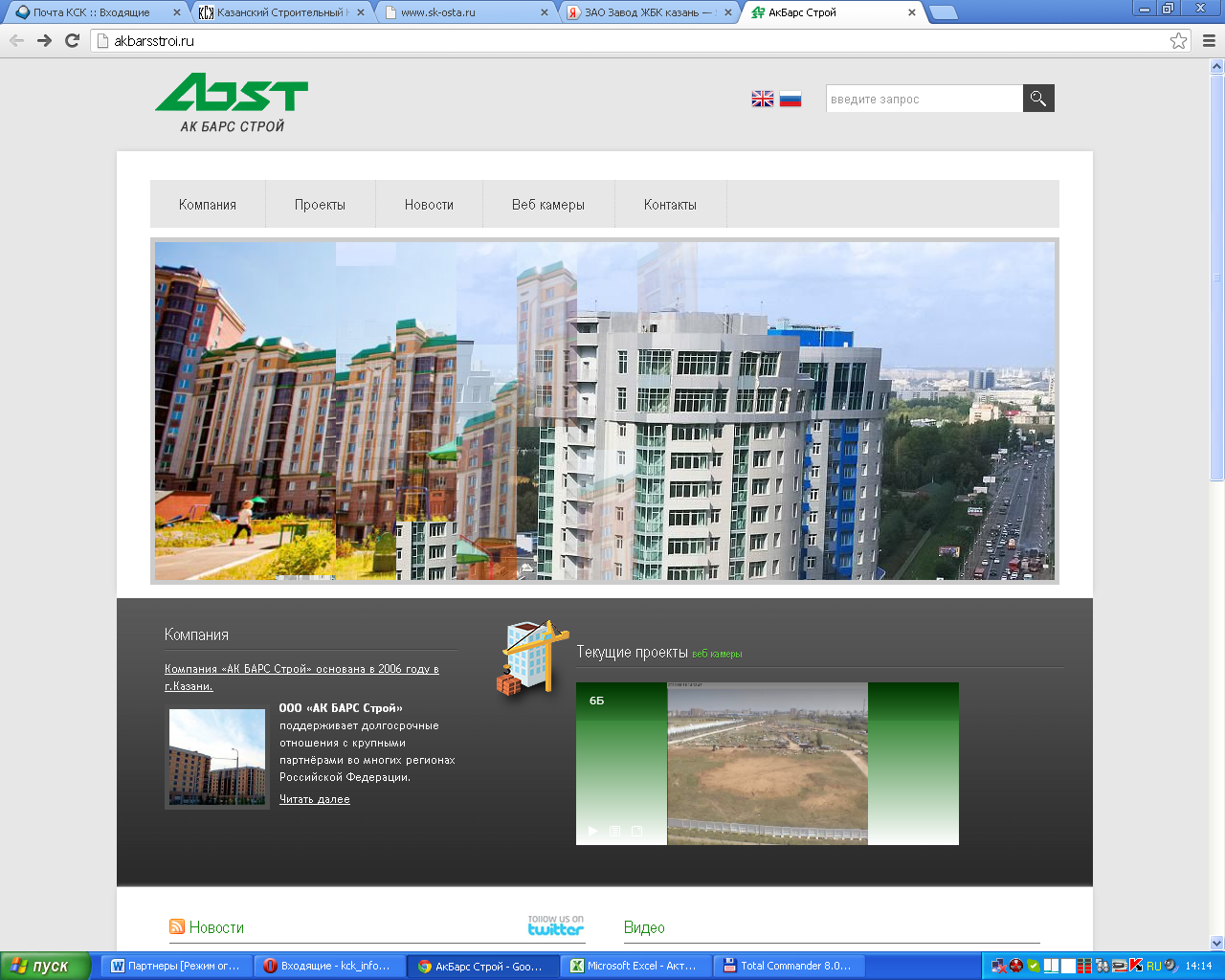 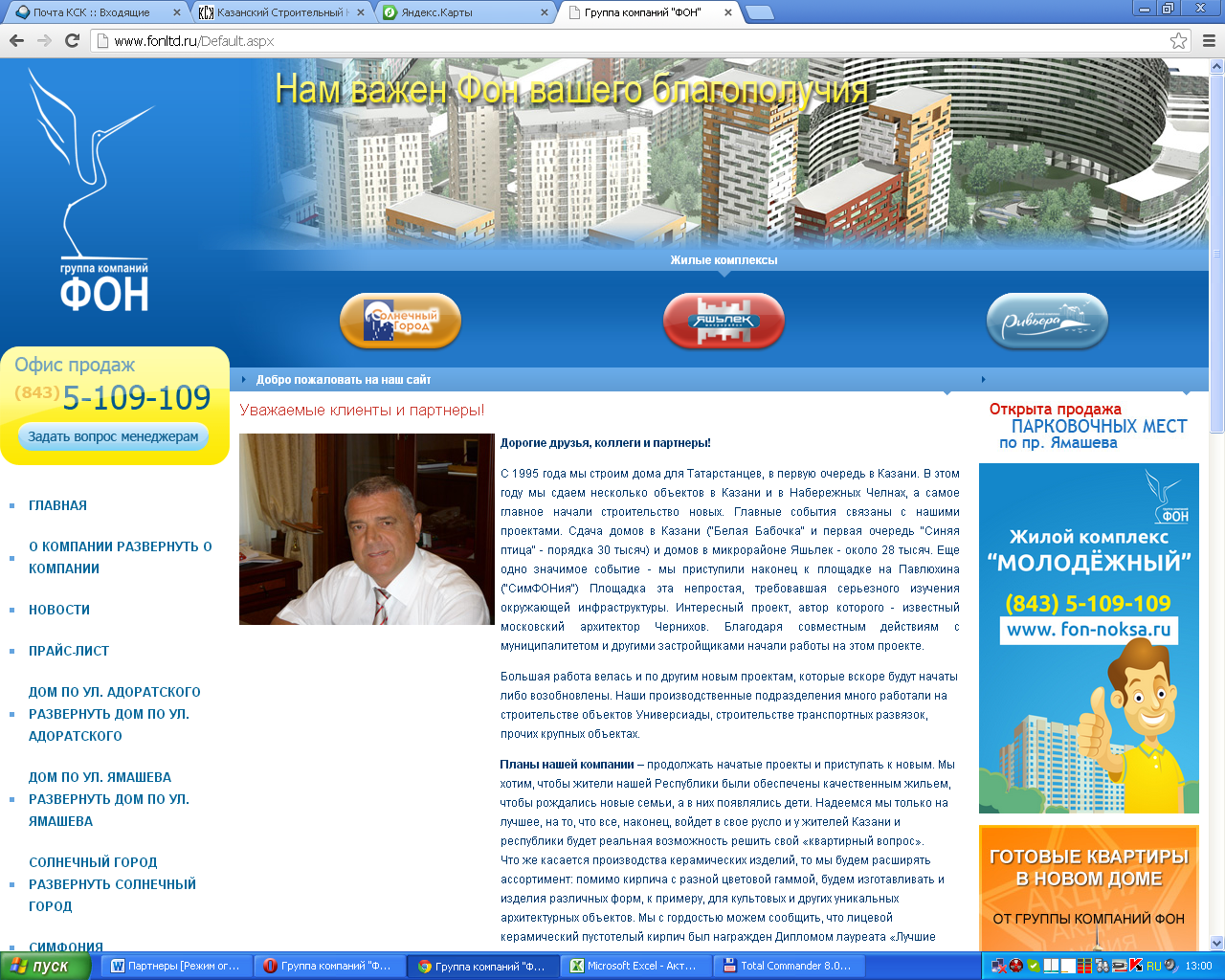 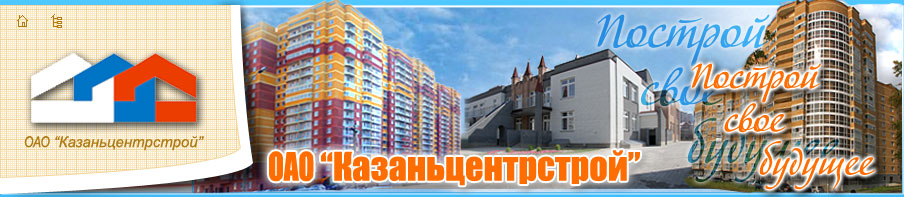 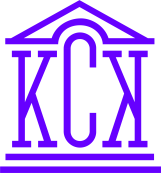 МИНИСТЕРСТВО ОБРАЗОВАНИЯ И НАУКИ РЕСПУБЛИКИ ТАТАРСТАН
ГАПОУ  «Казанский строительный колледж»
08.02.03 Строительство и эксплуатация 
зданий и сооружений
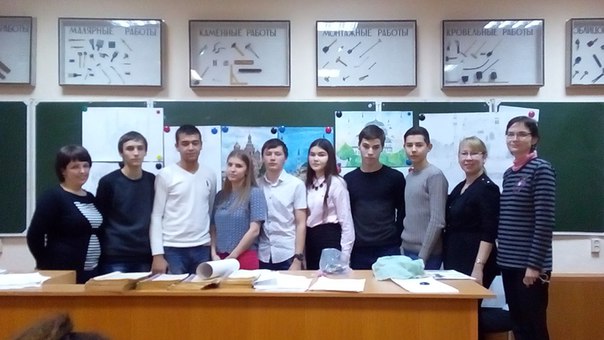 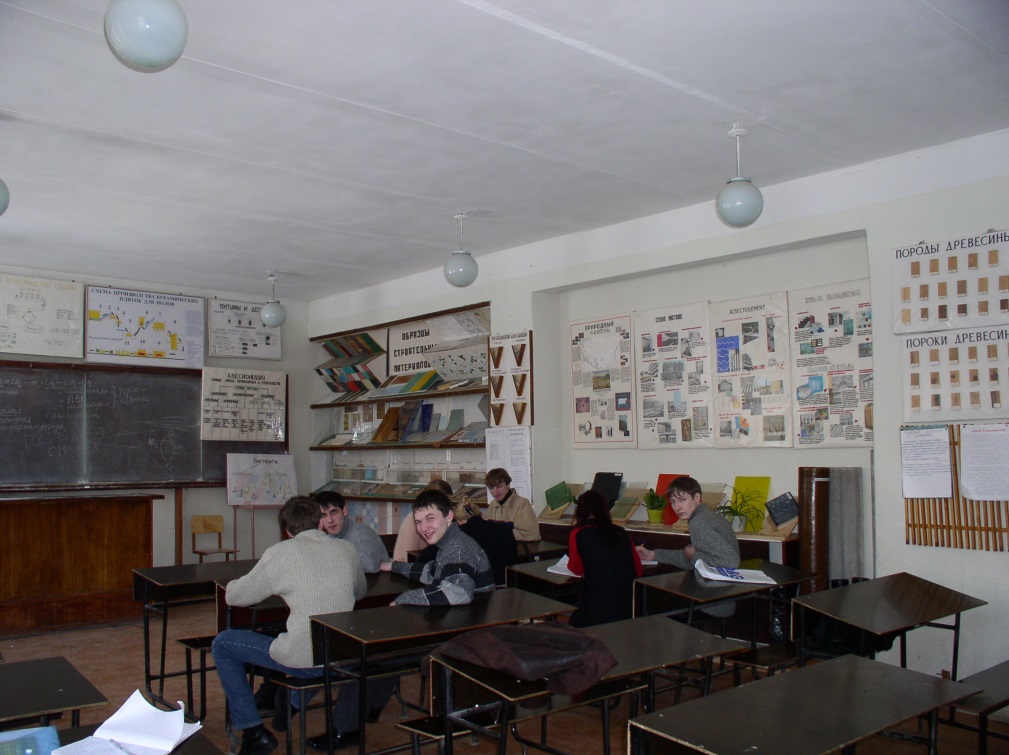 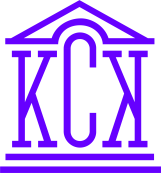 МИНИСТЕРСТВО ОБРАЗОВАНИЯ И НАУКИ РЕСПУБЛИКИ ТАТАРСТАН
ГАПОУ  «Казанский строительный колледж»
08.02.05 Строительство и эксплуатация 
автомобильных дорог и аэродромов
Квалификация – техник
Срок обучения 
на базе 9 классов – 4 года
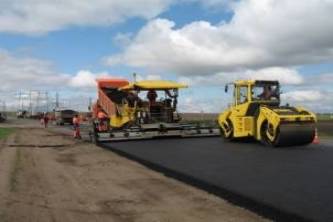 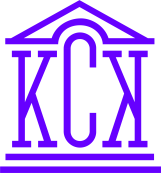 МИНИСТЕРСТВО ОБРАЗОВАНИЯ И НАУКИ РЕСПУБЛИКИ ТАТАРСТАН
ГАПОУ  «Казанский строительный колледж»
08.02.07 Монтаж и эксплуатация внутренних сантехнических 
устройств, кондиционирования воздуха и вентиляции
Квалификация – техник
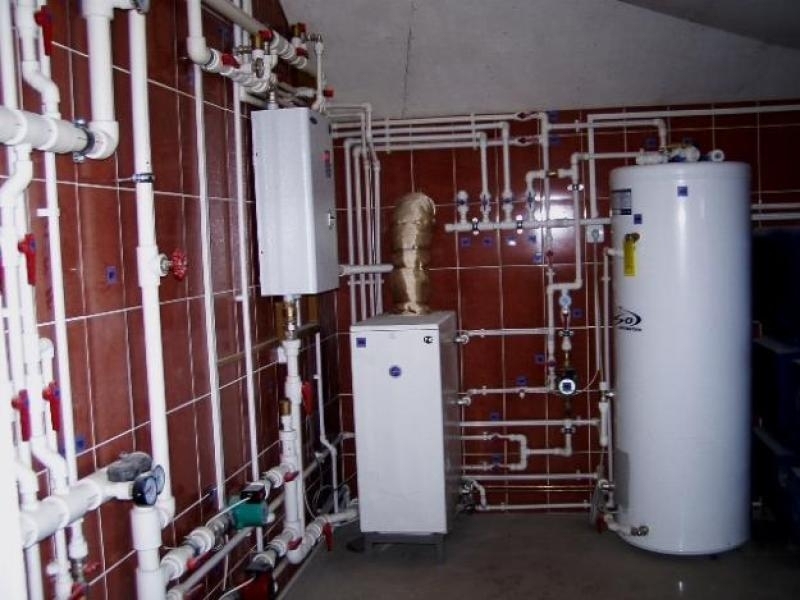 Срок обучения 
на базе 9 классов – 4 года
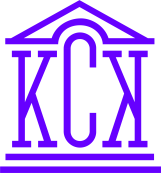 МИНИСТЕРСТВО ОБРАЗОВАНИЯ И НАУКИ РЕСПУБЛИКИ ТАТАРСТАН
ГАПОУ  «Казанский строительный колледж»
08.02.07 Монтаж и эксплуатация внутренних сантехнических 
устройств, кондиционирования воздуха и вентиляции
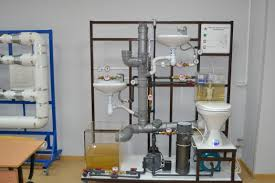 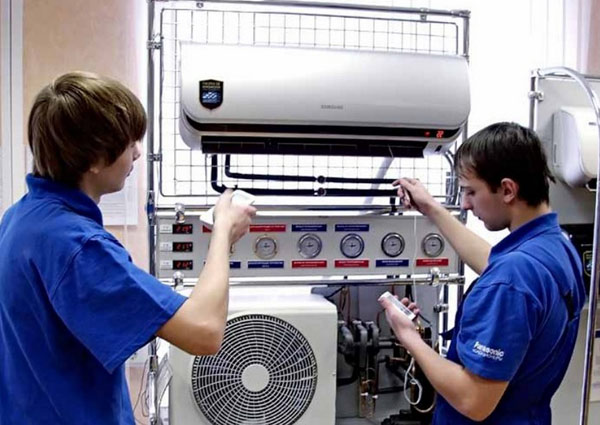 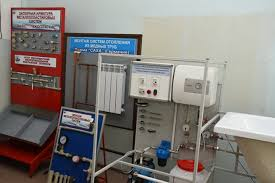 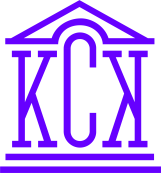 МИНИСТЕРСТВО ОБРАЗОВАНИЯ И НАУКИ РЕСПУБЛИКИ ТАТАРСТАН
ГАПОУ  «Казанский строительный колледж»
35.02.12 Садово-парковое и ландшафтное строительство
Квалификация – техник
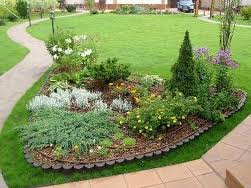 Срок обучения 
на базе 9 классов – 4 года
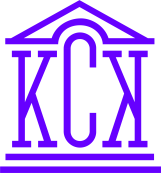 МИНИСТЕРСТВО ОБРАЗОВАНИЯ И НАУКИ РЕСПУБЛИКИ ТАТАРСТАН
ГАПОУ  «Казанский строительный колледж»
35.02.12 Садово-парковое и ландшафтное строительство
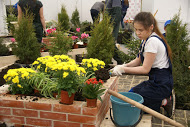 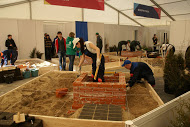 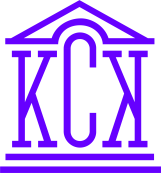 МИНИСТЕРСТВО ОБРАЗОВАНИЯ И НАУКИ РЕСПУБЛИКИ ТАТАРСТАН
ГАПОУ  «Казанский строительный колледж»
21.02.06 Информационные системы обеспечения градостроительной деятельности
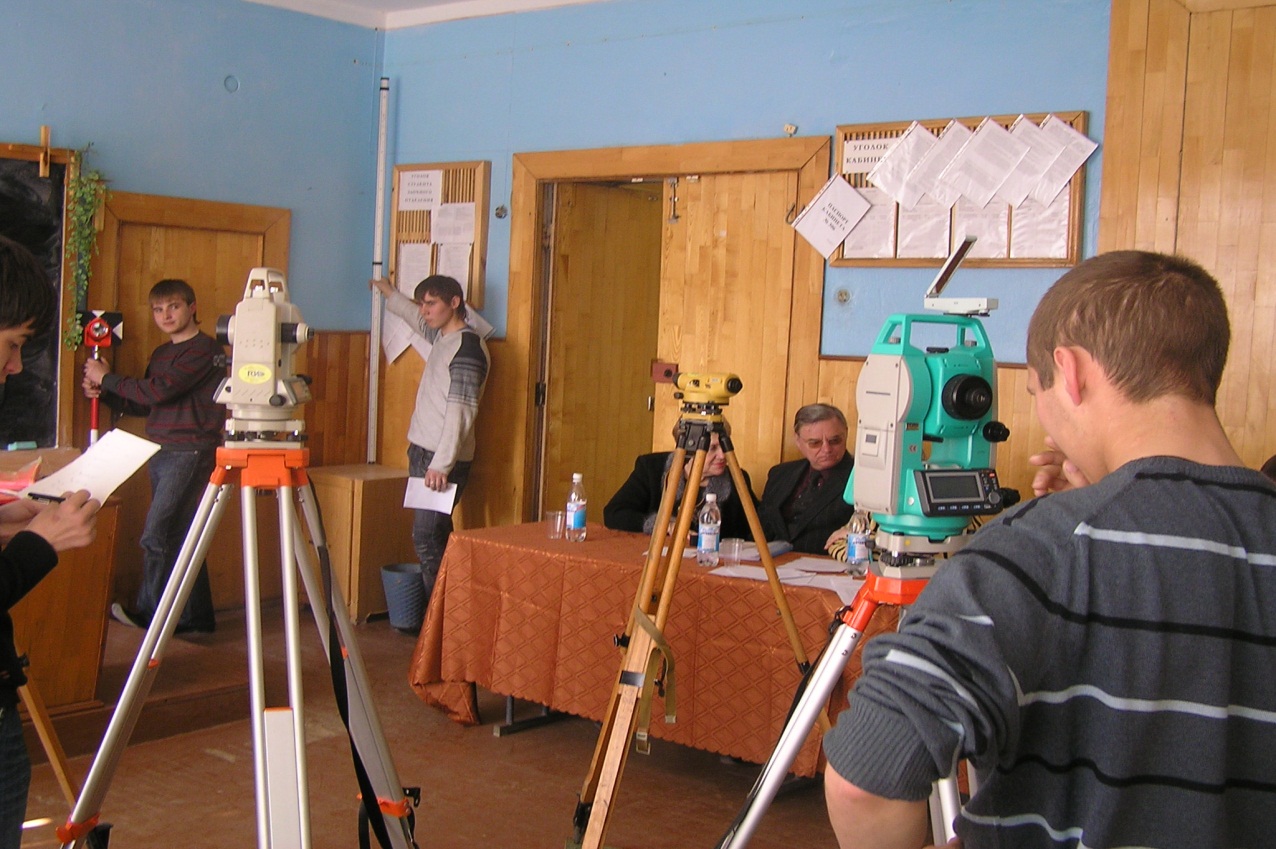 Квалификация – техник
Срок обучения 
на базе 9 классов – 4 года;
на базе 11 классов – 3 года
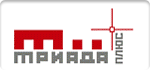 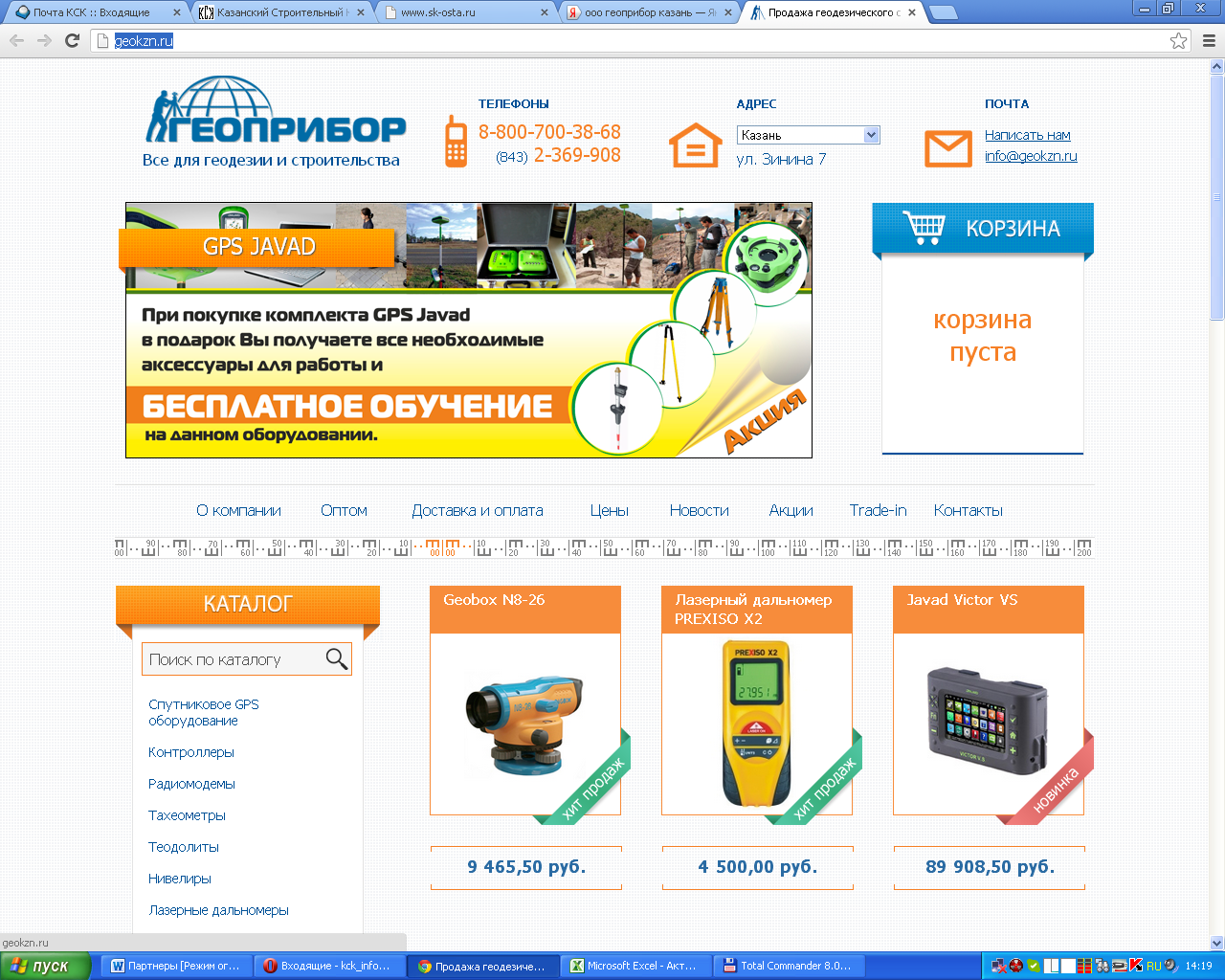 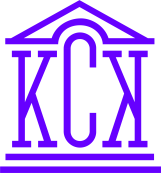 МИНИСТЕРСТВО ОБРАЗОВАНИЯ И НАУКИ РЕСПУБЛИКИ ТАТАРСТАН
ГАПОУ  «Казанский строительный колледж»
21.02.06 Информационные системы обеспечения градостроительной деятельности
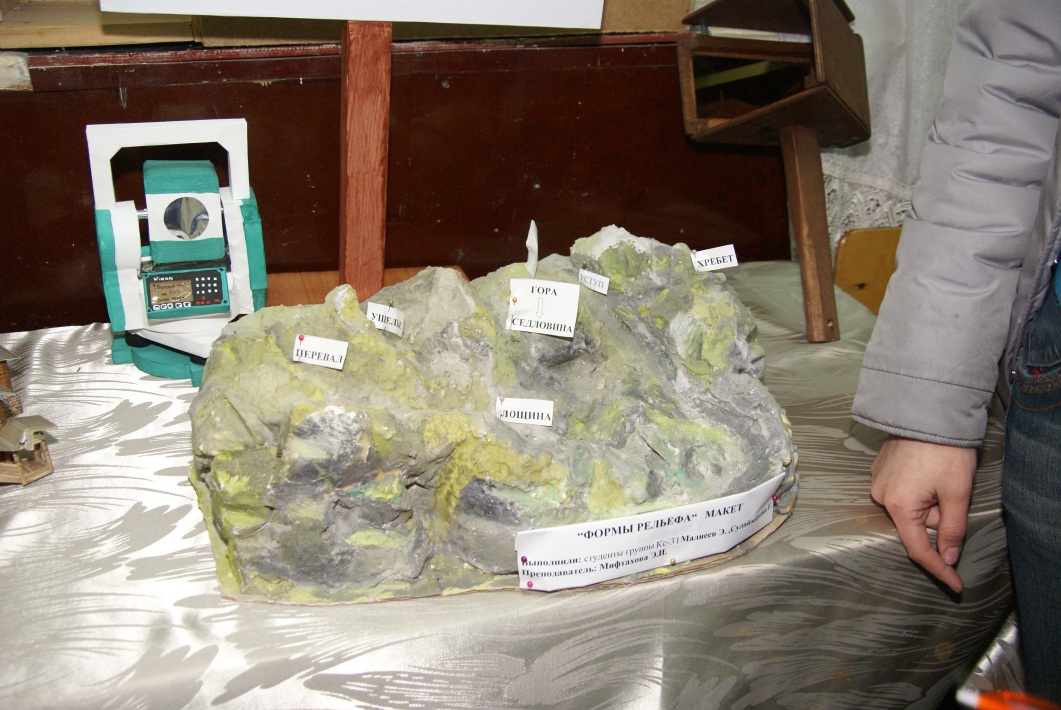 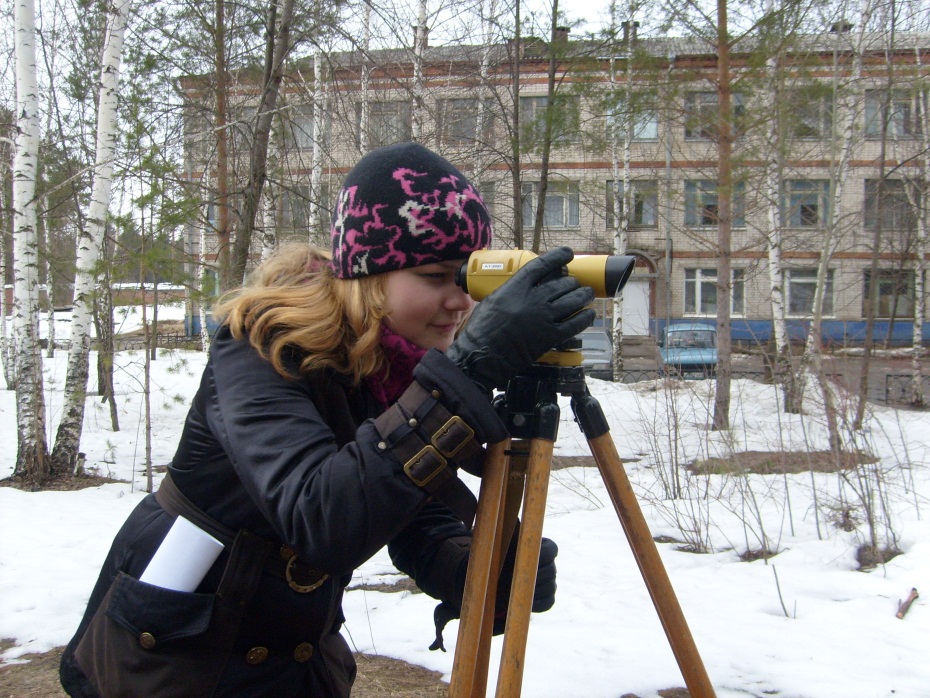 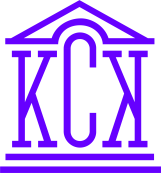 МИНИСТЕРСТВО ОБРАЗОВАНИЯ И НАУКИ РЕСПУБЛИКИ ТАТАРСТАН
ГАПОУ  «Казанский строительный колледж»
21.02.05 Земельно-имущественные отношения
Квалификация – специалист
Срок обучения 
на базе 9 классов – 3 года
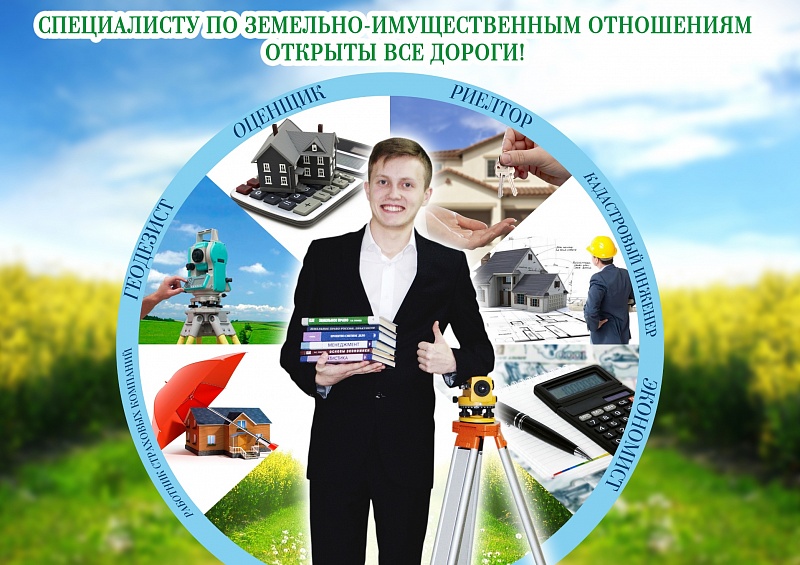 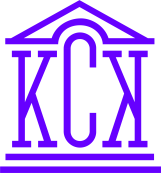 МИНИСТЕРСТВО ОБРАЗОВАНИЯ И НАУКИ РЕСПУБЛИКИ ТАТАРСТАН
ГАПОУ  «Казанский строительный колледж»
21.02.05 Земельно-имущественные отношения
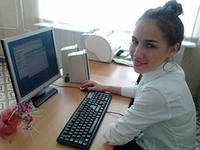 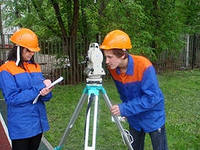 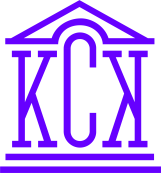 МИНИСТЕРСТВО ОБРАЗОВАНИЯ И НАУКИ РЕСПУБЛИКИ ТАТАРСТАН
ГАПОУ  «Казанский строительный колледж»
38.02.01 Экономика и бухгалтерский учет
Квалификация – бухгалтер, специалист по налогообложению
Срок обучения 
на базе 9 классов – 3 года (бухгалтер);
на базе 11 классов – 3 года (специалист)
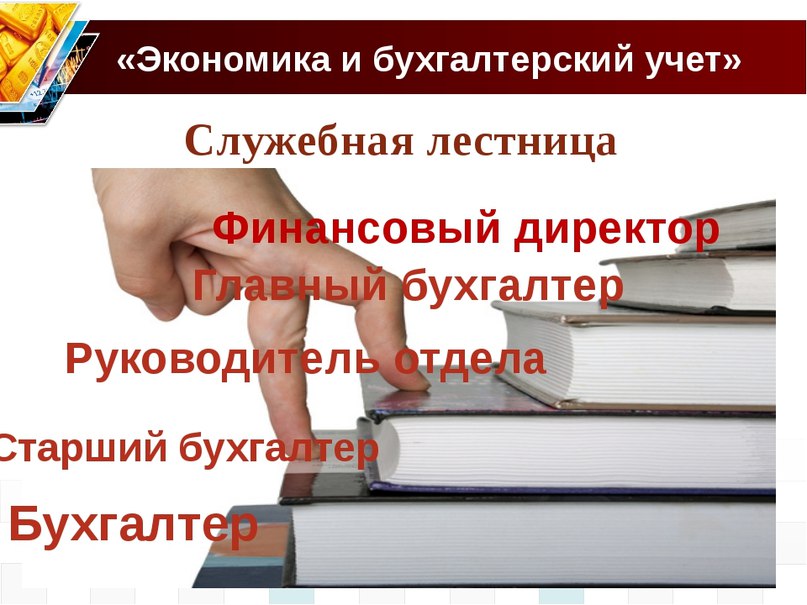 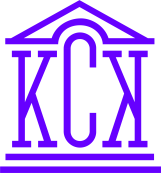 МИНИСТЕРСТВО ОБРАЗОВАНИЯ И НАУКИ РЕСПУБЛИКИ ТАТАРСТАН
ГАПОУ  «Казанский строительный колледж»
38.02.01 Экономика и бухгалтерский учет
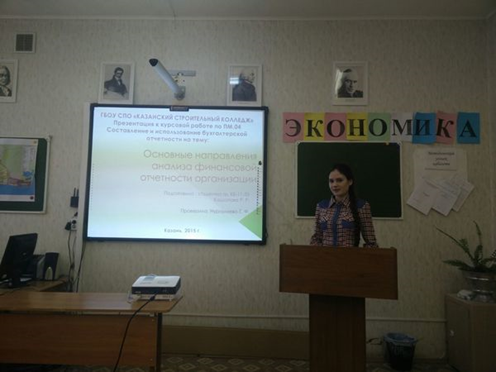 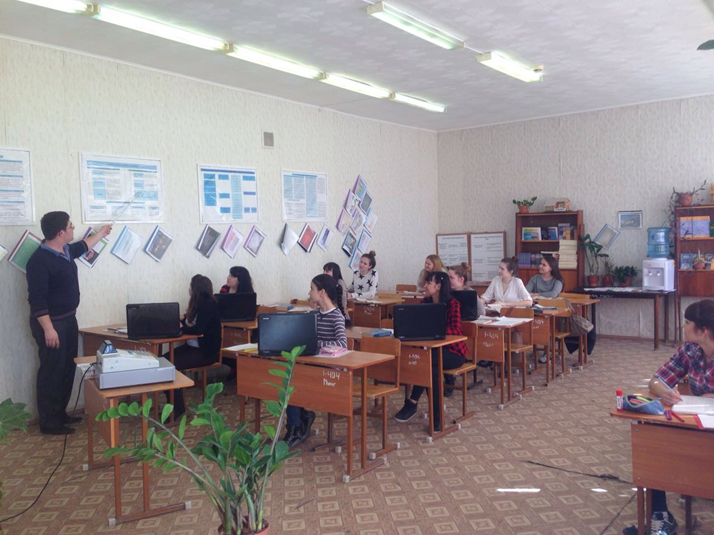 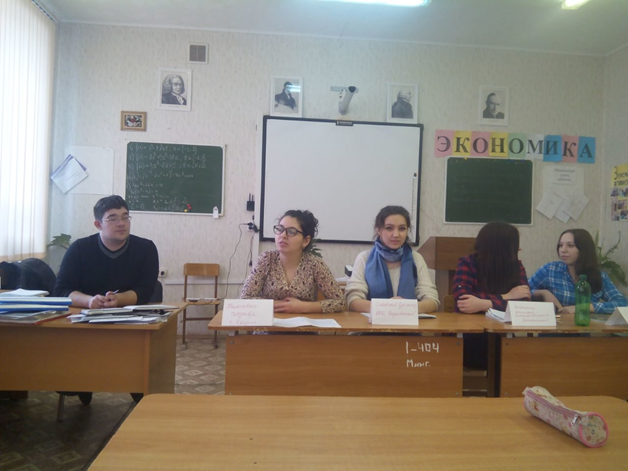 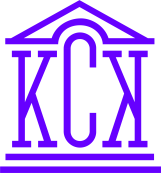 МИНИСТЕРСТВО ОБРАЗОВАНИЯ И НАУКИ РЕСПУБЛИКИ ТАТАРСТАН
ГАПОУ  «Казанский строительный колледж»
08.01.05 Мастер столярно-плотничных и паркетных работ
Квалификация – столяр строительный, плотник
Срок обучения 
на базе 9 классов – 3 года
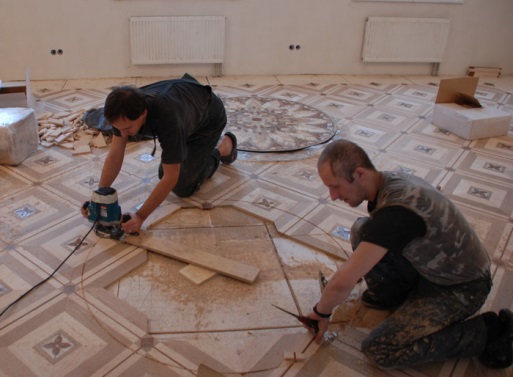 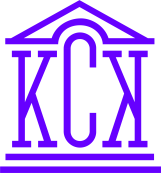 МИНИСТЕРСТВО ОБРАЗОВАНИЯ И НАУКИ РЕСПУБЛИКИ ТАТАРСТАН
ГАПОУ  «Казанский строительный колледж»
08.01.05 Мастер столярно-плотничных и паркетных работ
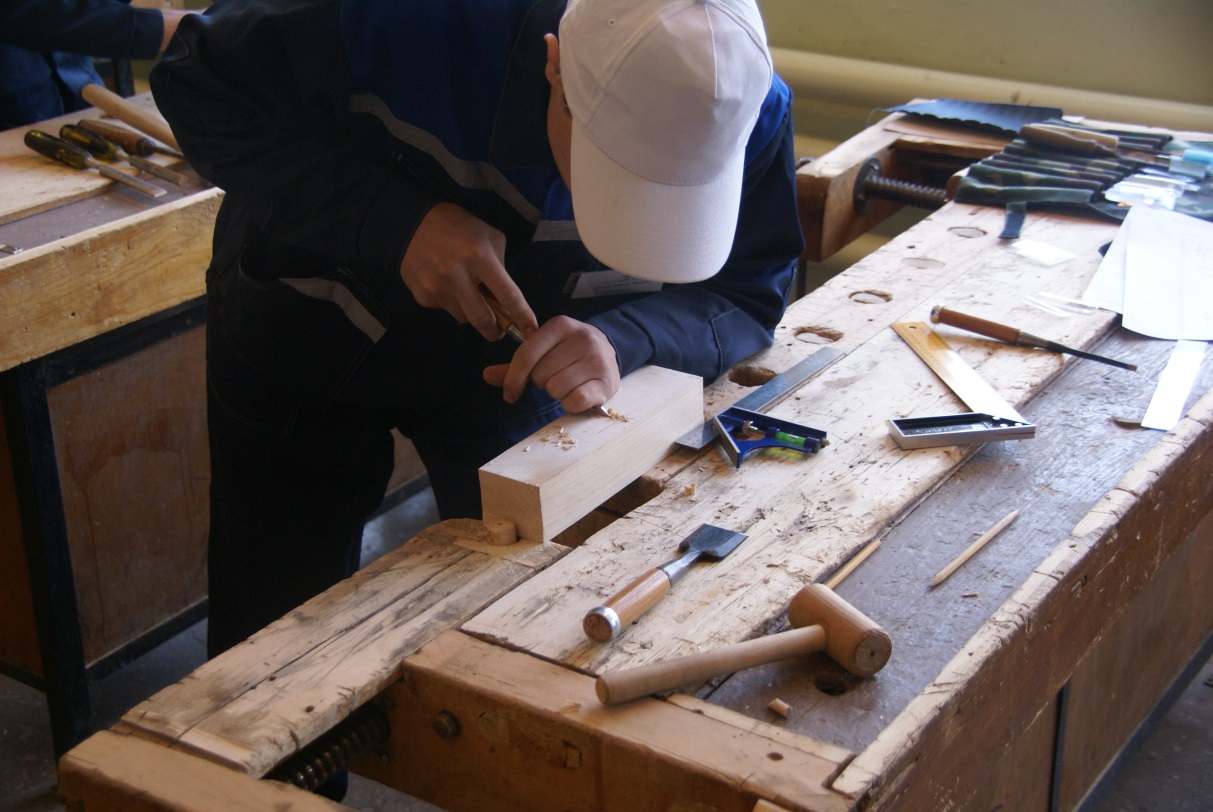 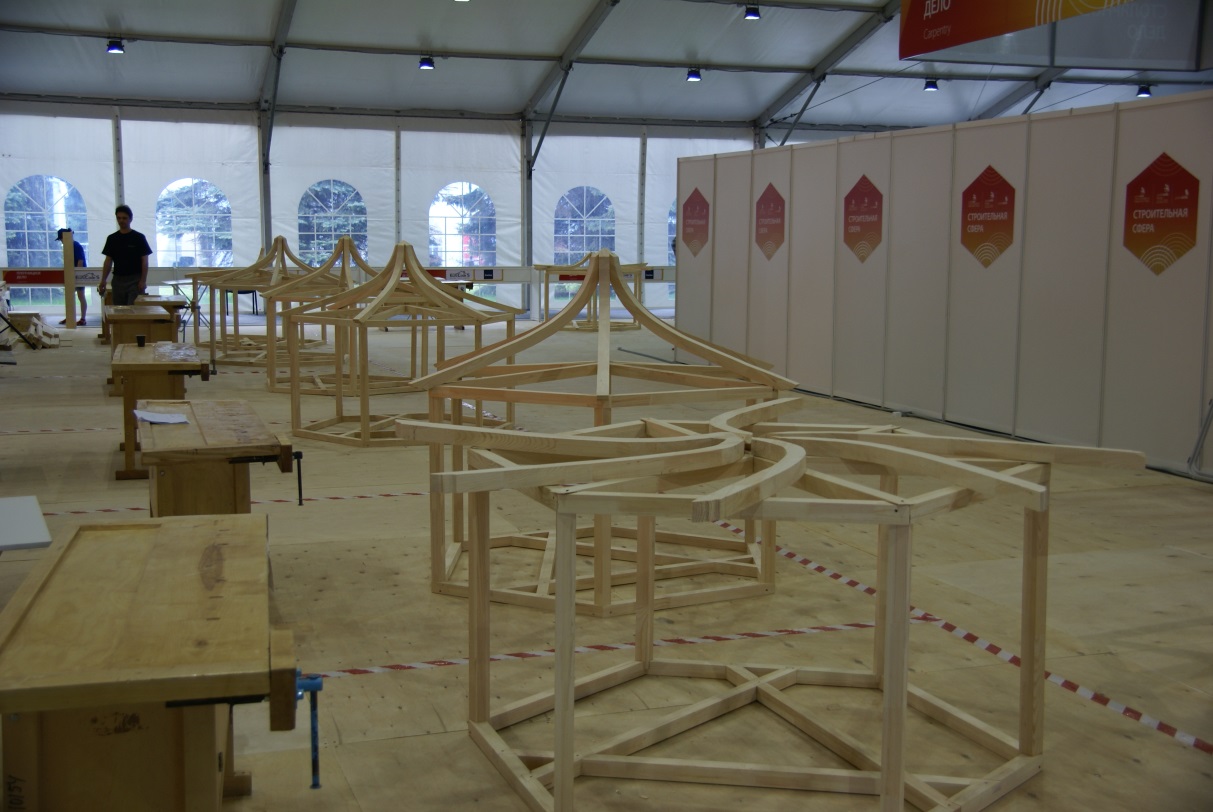 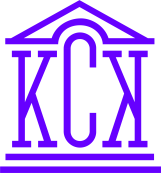 МИНИСТЕРСТВО ОБРАЗОВАНИЯ И НАУКИ РЕСПУБЛИКИ ТАТАРСТАН
ГАПОУ  «Казанский строительный колледж»
08.01.06 Мастер сухого строительства
Квалификация – штукатур, монтажник каркасно-обшивных конструкций
Срок обучения 
на базе 9 классов – 3 года
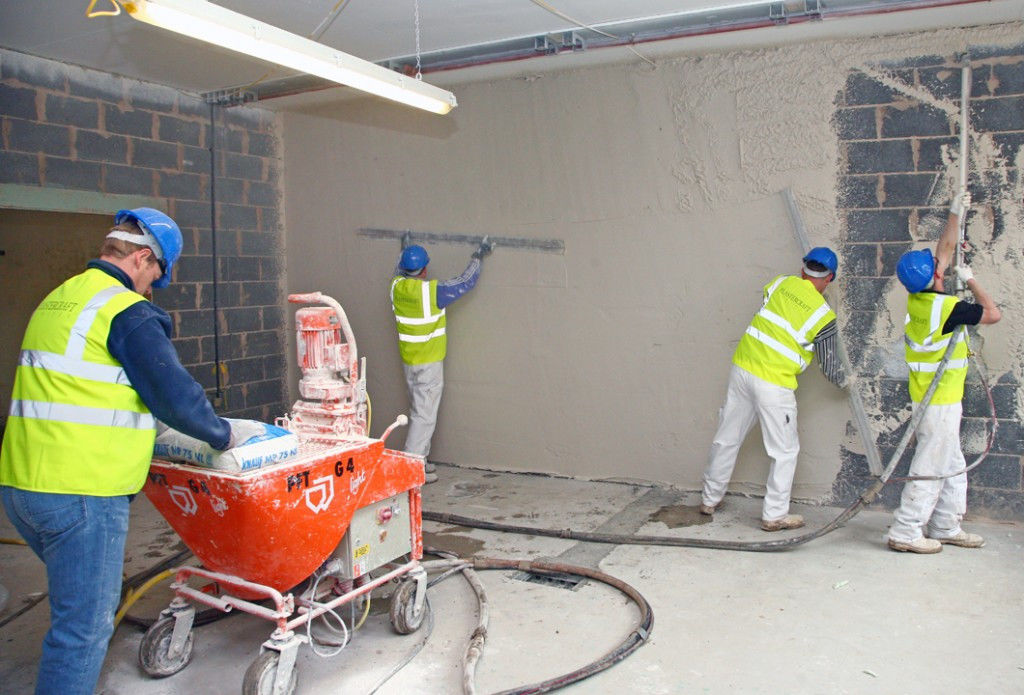 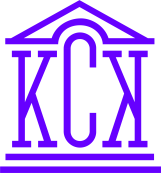 МИНИСТЕРСТВО ОБРАЗОВАНИЯ И НАУКИ РЕСПУБЛИКИ ТАТАРСТАН
ГАПОУ  «Казанский строительный колледж»
08.01.06 Мастер сухого строительства
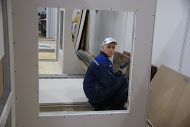 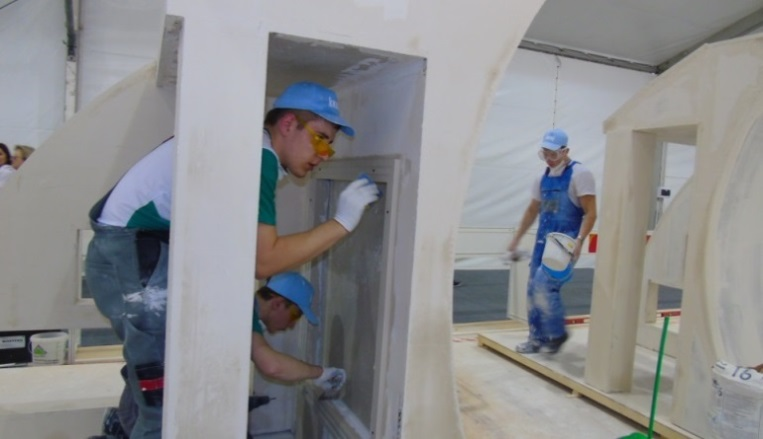 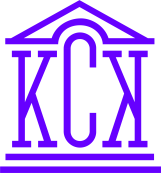 МИНИСТЕРСТВО ОБРАЗОВАНИЯ И НАУКИ РЕСПУБЛИКИ ТАТАРСТАН
ГАПОУ  «Казанский строительный колледж»
08.01.07 Мастер общестроительных работ
Квалификация – каменщик, сварщик ручной дуговой сварки
Срок обучения 
на базе 9 классов – 3 года;
на базе 11 классов – 1 год
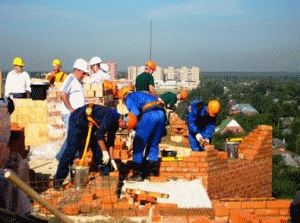 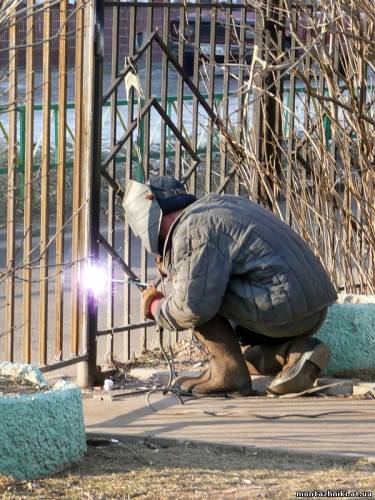 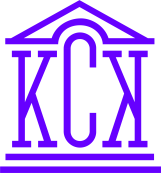 МИНИСТЕРСТВО ОБРАЗОВАНИЯ И НАУКИ РЕСПУБЛИКИ ТАТАРСТАН
ГАПОУ  «Казанский строительный колледж»
08.01.07 Мастер общестроительных работ
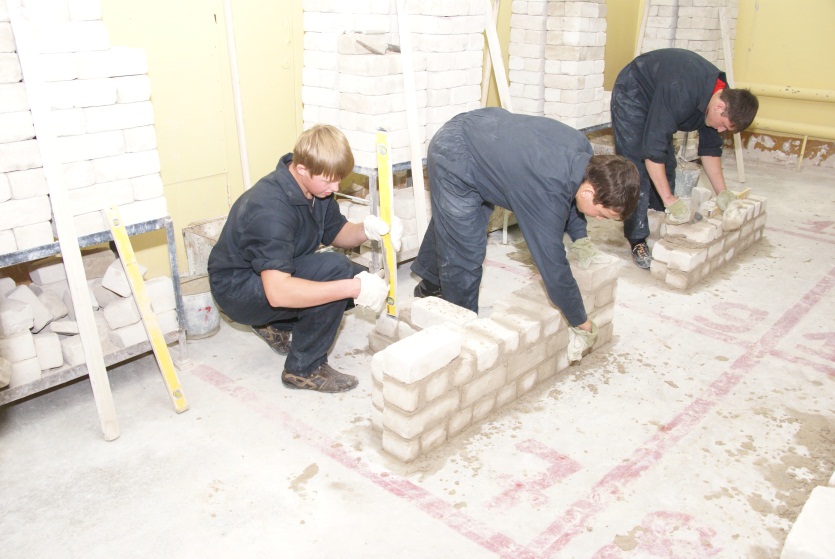 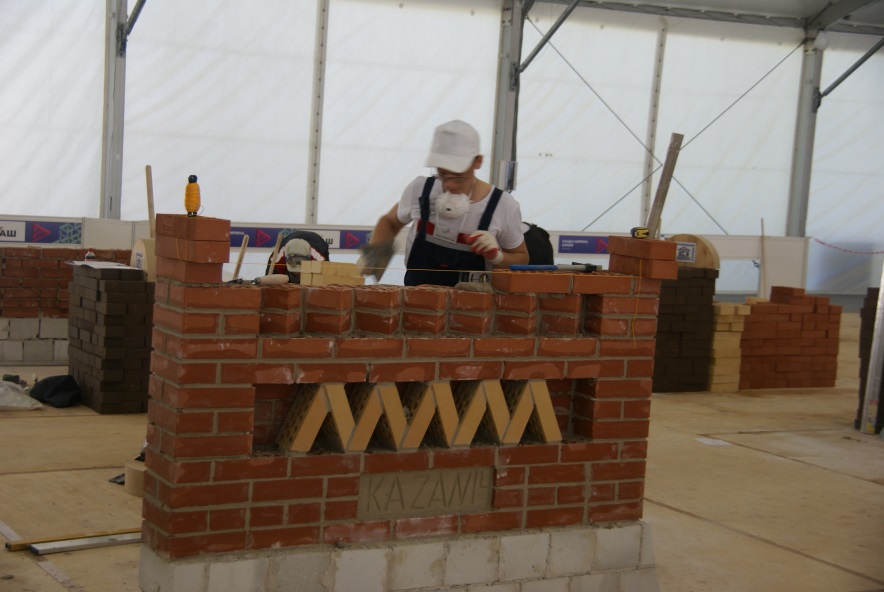 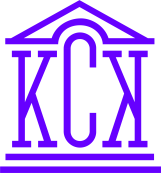 МИНИСТЕРСТВО ОБРАЗОВАНИЯ И НАУКИ РЕСПУБЛИКИ ТАТАРСТАН
ГАПОУ  «Казанский строительный колледж»
08.01.08 Мастер отделочных строительных работ
Квалификация – маляр строительный, штукатур, облицовщик-плиточник
Срок обучения 
на базе 9 классов – 3 года
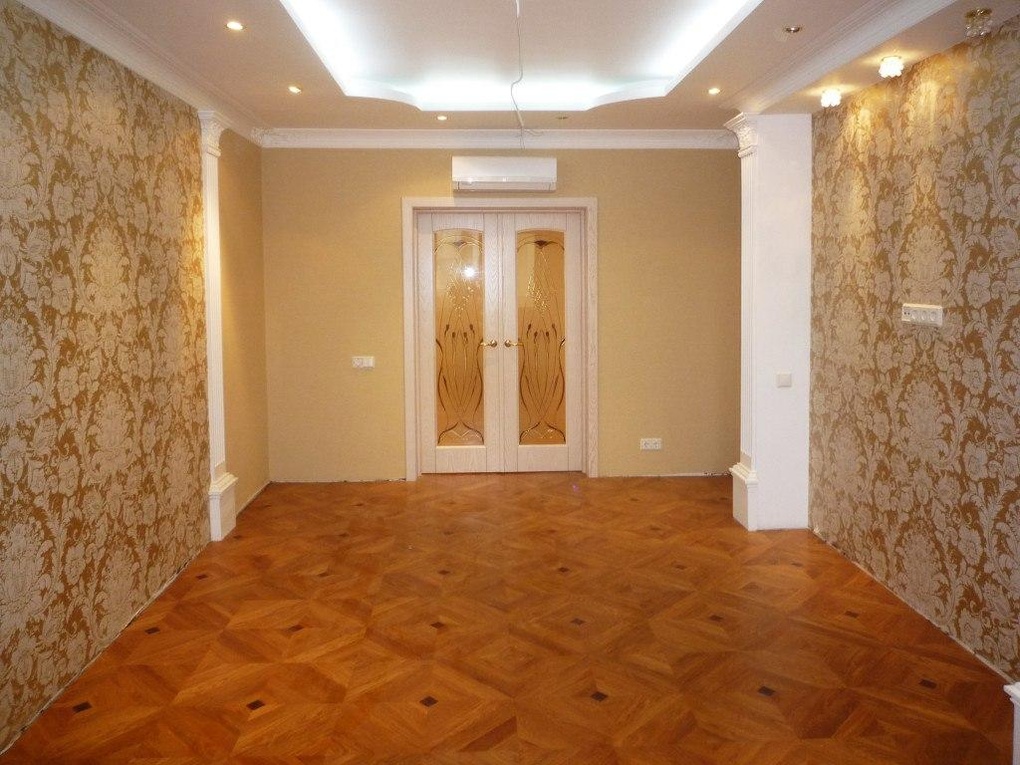 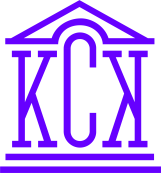 МИНИСТЕРСТВО ОБРАЗОВАНИЯ И НАУКИ РЕСПУБЛИКИ ТАТАРСТАН
ГАПОУ  «Казанский строительный колледж»
08.01.08 Мастер отделочных строительных работ
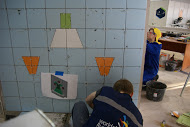 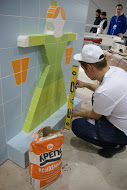 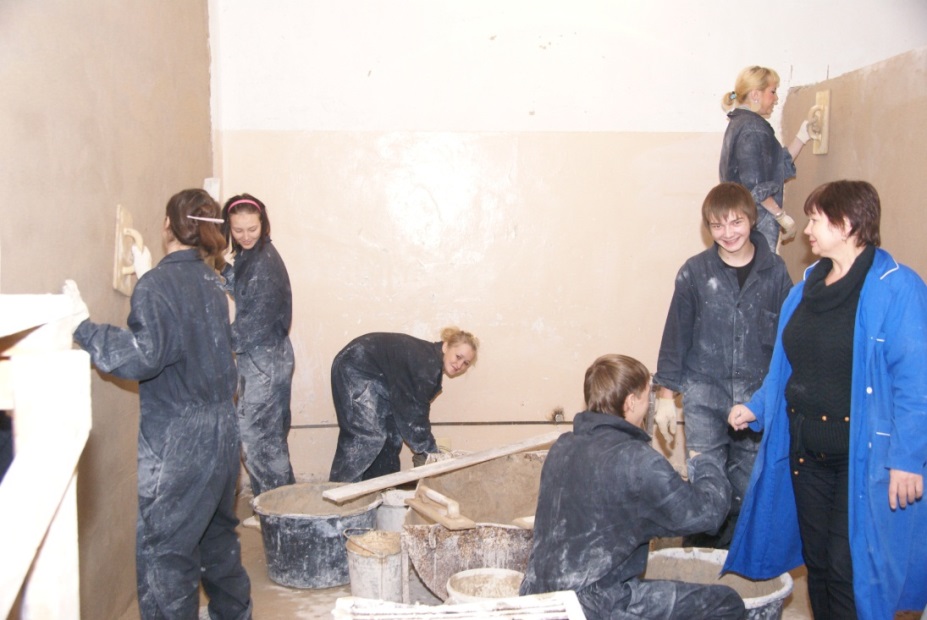 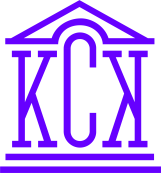 МИНИСТЕРСТВО ОБРАЗОВАНИЯ И НАУКИ РЕСПУБЛИКИ ТАТАРСТАН
ГАПОУ  «Казанский строительный колледж»
08.01.18 Электромонтажник электрических сетей и электрооборудования
Квалификация – электромонтажник по распределительным 
устройствам и вторичным цепям, электромонтажник по освещению и 
осветительным сетям
Срок обучения 
на базе 11 классов – 1 год
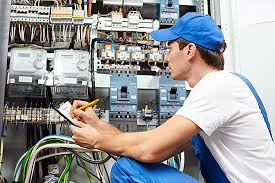 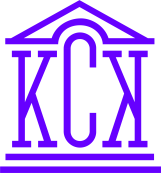 МИНИСТЕРСТВО ОБРАЗОВАНИЯ И НАУКИ РЕСПУБЛИКИ ТАТАРСТАН
ГАПОУ  «Казанский строительный колледж»
08.01.18 Электромонтажник электрических сетей и электрооборудования
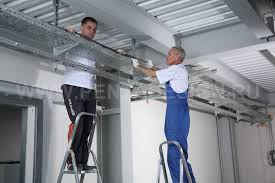 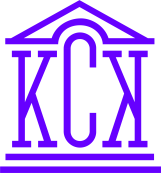 МИНИСТЕРСТВО ОБРАЗОВАНИЯ И НАУКИ РЕСПУБЛИКИ ТАТАРСТАН
ГАПОУ  «Казанский строительный колледж»
15.01.05 Сварщик
Квалификация – сварщик ручной дуговой сварки плавящимся покрытым
электродом - газосварщик
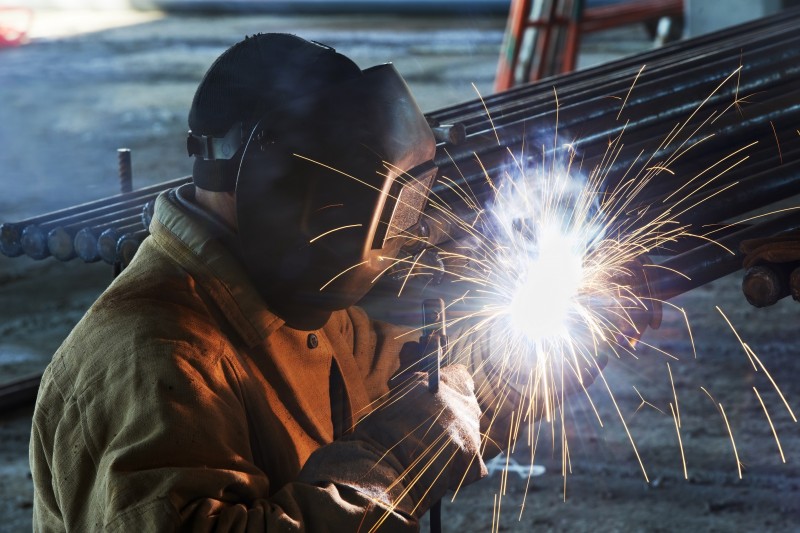 Срок обучения 
на базе 9 классов – 3 года
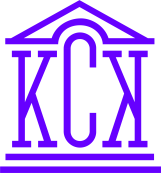 МИНИСТЕРСТВО ОБРАЗОВАНИЯ И НАУКИ РЕСПУБЛИКИ ТАТАРСТАН
ГАПОУ  «Казанский строительный колледж»
46.01.01 Секретарь
Квалификация – секретарь-машинистка, секретарь-стенографистка
Срок обучения 
на базе 9 классов – 3 года
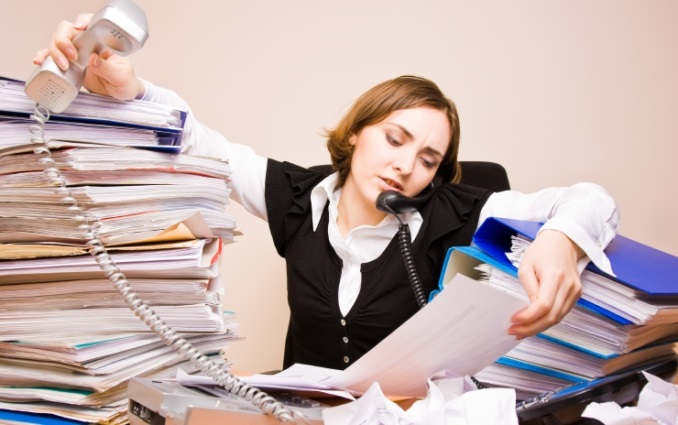 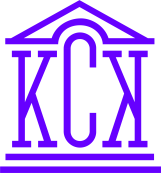 МИНИСТЕРСТВО ОБРАЗОВАНИЯ И НАУКИ РЕСПУБЛИКИ ТАТАРСТАН
ГАПОУ  «Казанский строительный колледж»
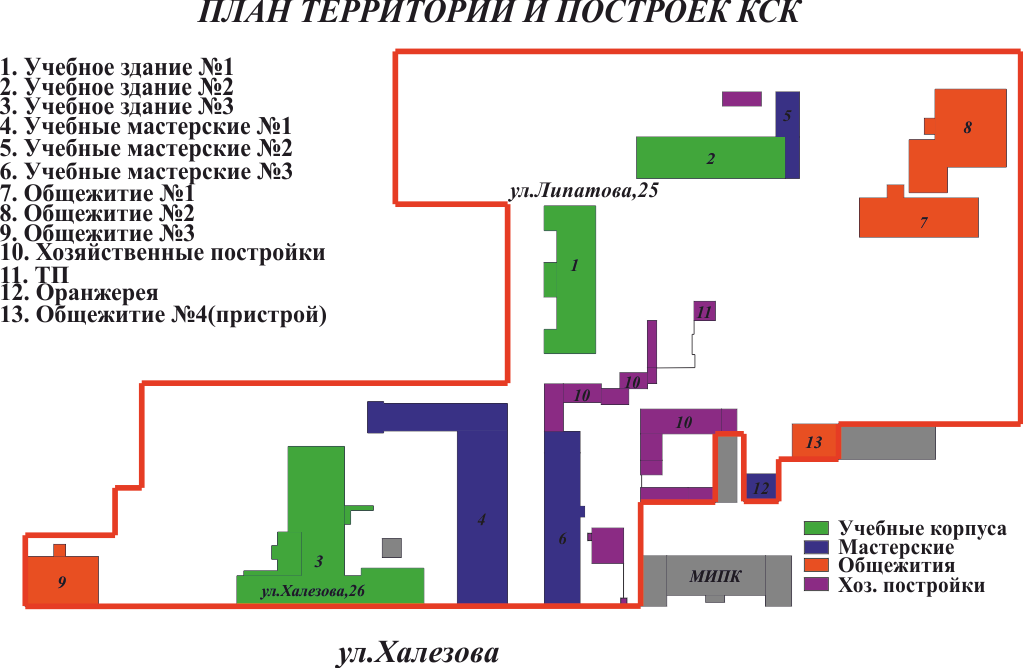 420075 РТ, г.Казань, ул.Липатова, 25, тел.: (843) 234-19-23, www.16кск.рф,  info@16kck.ru
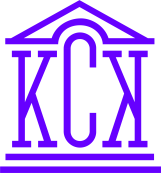 МИНИСТЕРСТВО ОБРАЗОВАНИЯ И НАУКИ РЕСПУБЛИКИ ТАТАРСТАН
ГАПОУ  «Казанский строительный колледж»
Колледж располагает тремя учебными корпусами и двумя учебно-производственными корпусами, в которых могут обучаться 1786 студентов.
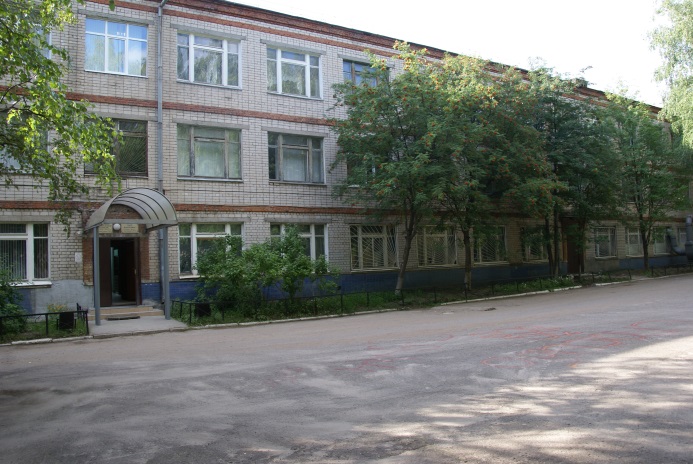 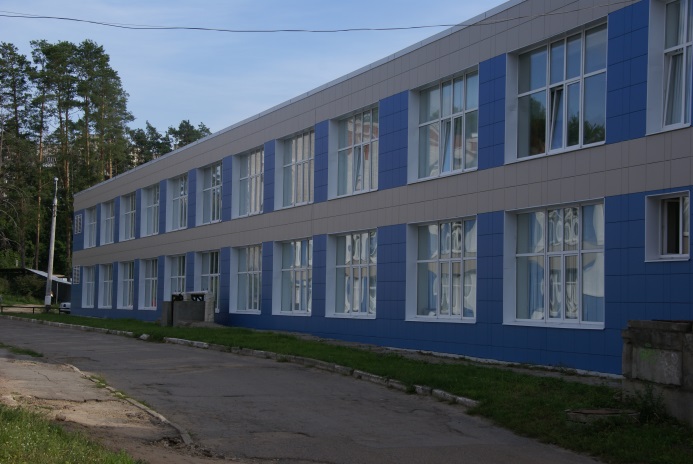 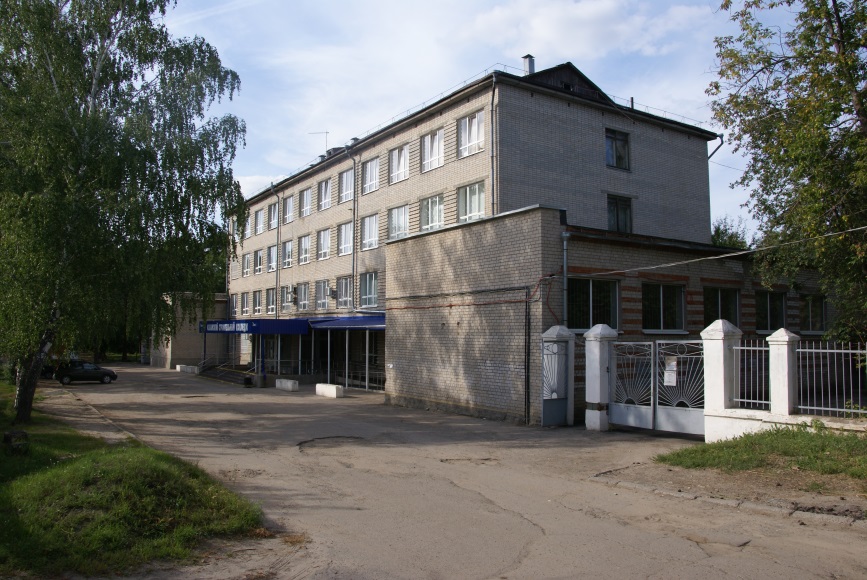 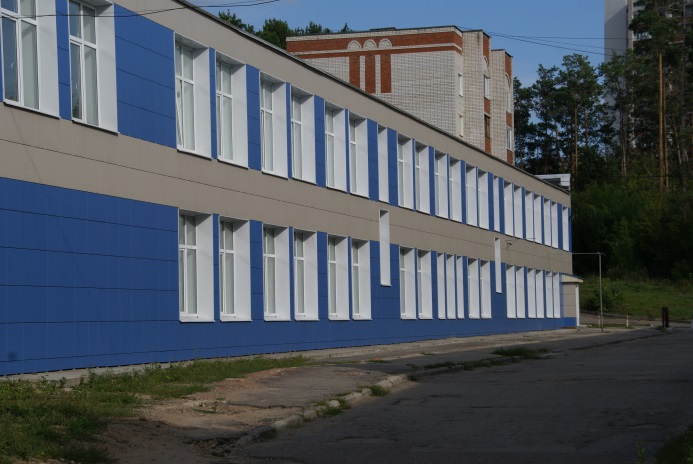 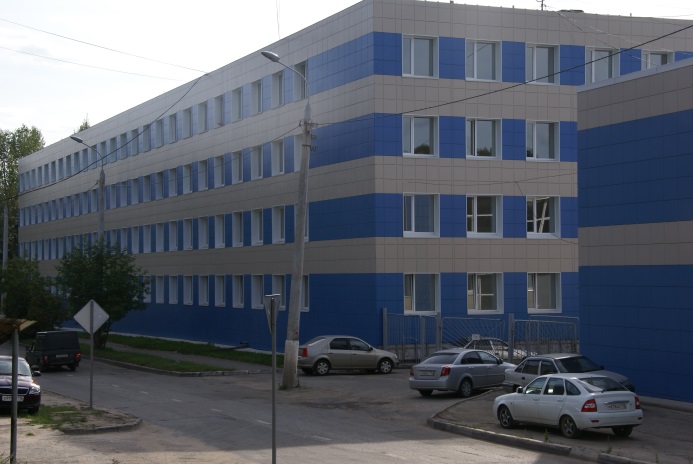 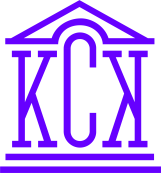 МИНИСТЕРСТВО ОБРАЗОВАНИЯ И НАУКИ РЕСПУБЛИКИ ТАТАРСТАН
ГАПОУ  «Казанский строительный колледж»
Три общежития рассчитаны на 620 мест.
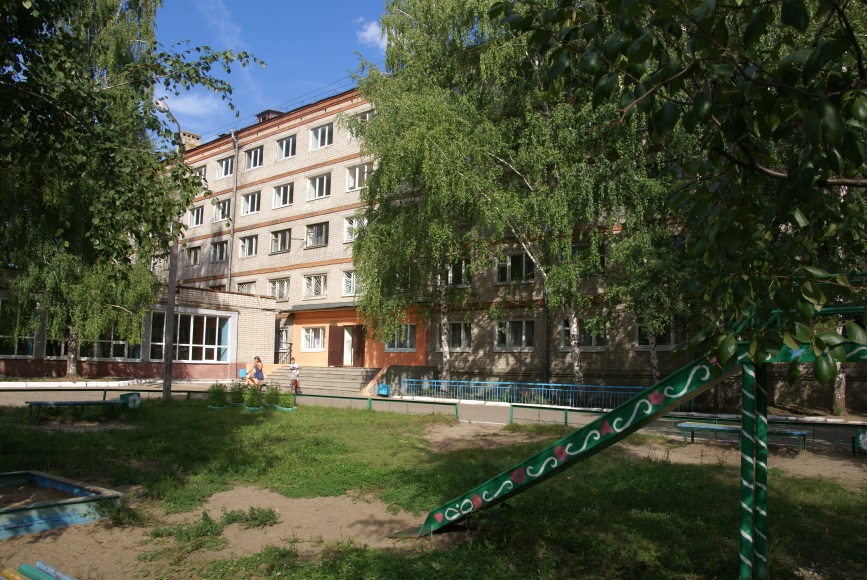 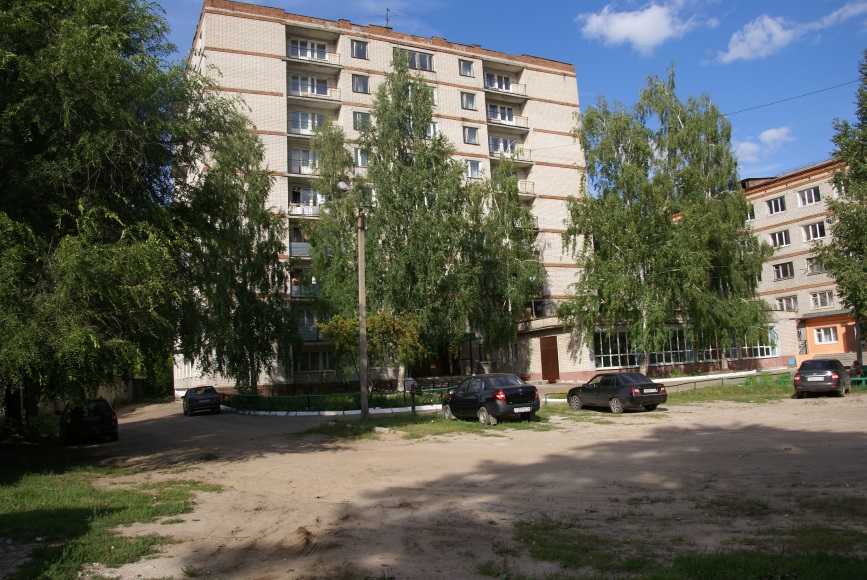 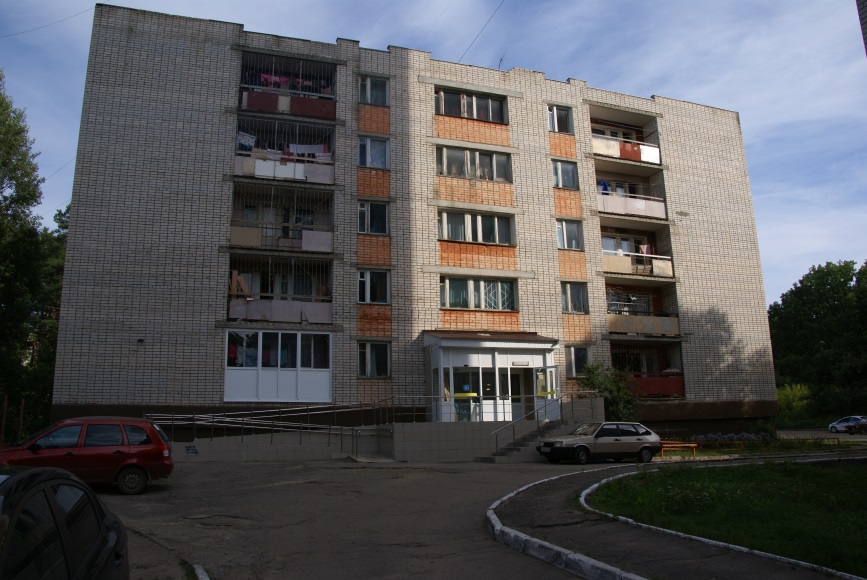 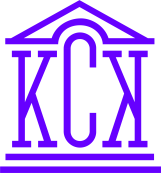 МИНИСТЕРСТВО ОБРАЗОВАНИЯ И НАУКИ РЕСПУБЛИКИ ТАТАРСТАН
ГАПОУ  «Казанский строительный колледж»
К услугам студентов и сотрудников оборудованные учебные аудитории и учебнно-производстенные мастерские
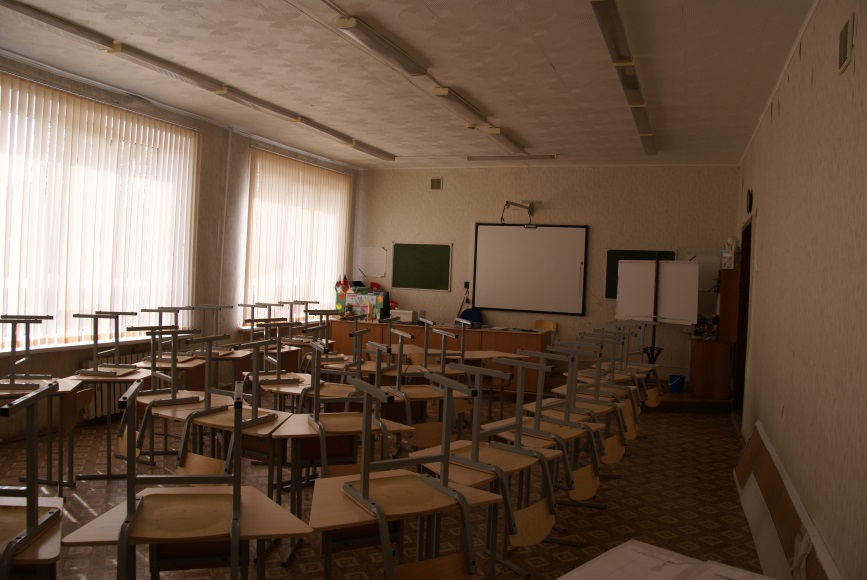 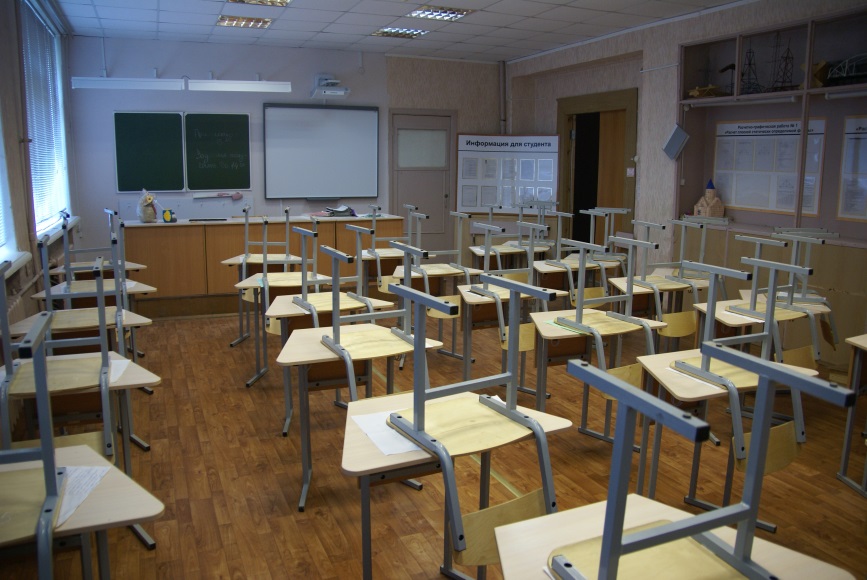 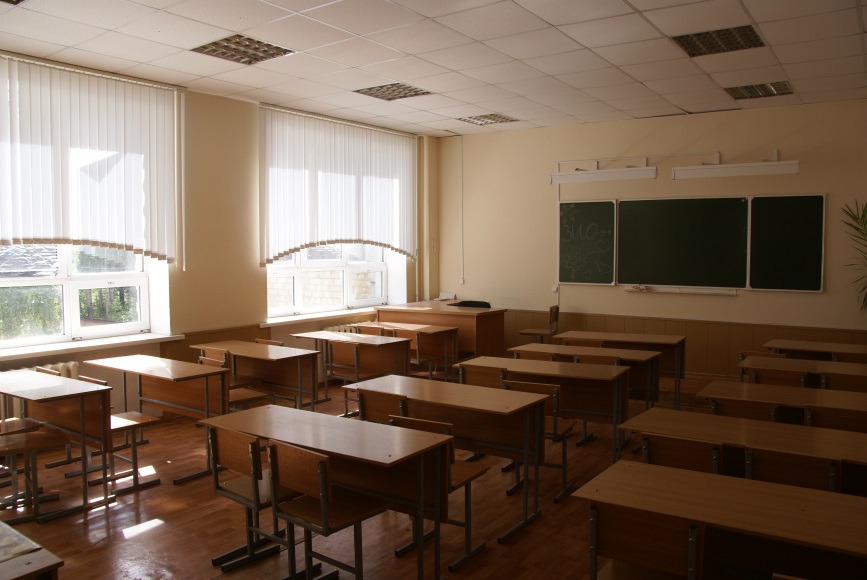 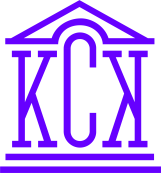 МИНИСТЕРСТВО ОБРАЗОВАНИЯ И НАУКИ РЕСПУБЛИКИ ТАТАРСТАН
ГАПОУ  «Казанский строительный колледж»
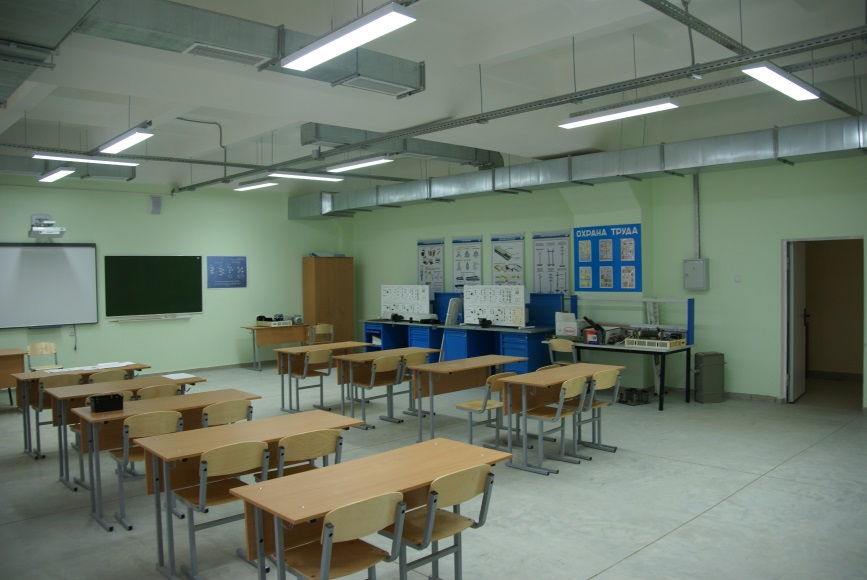 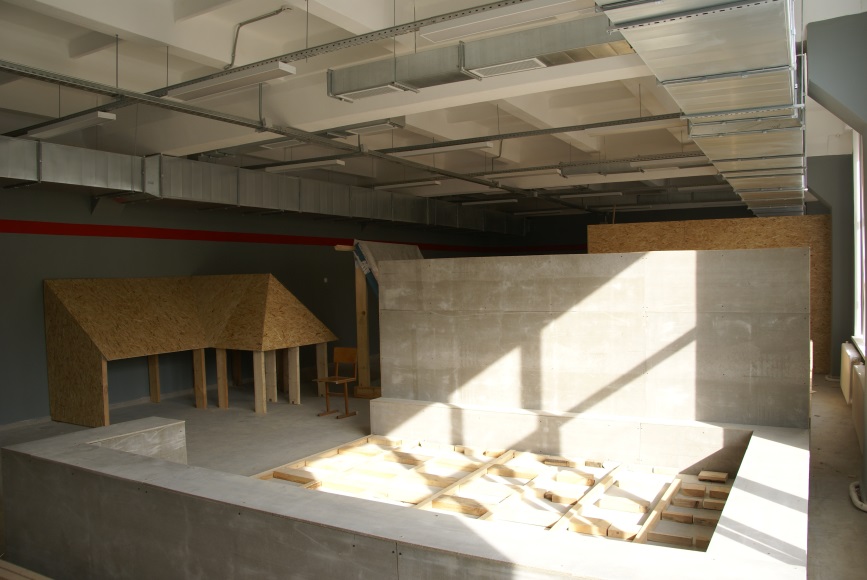 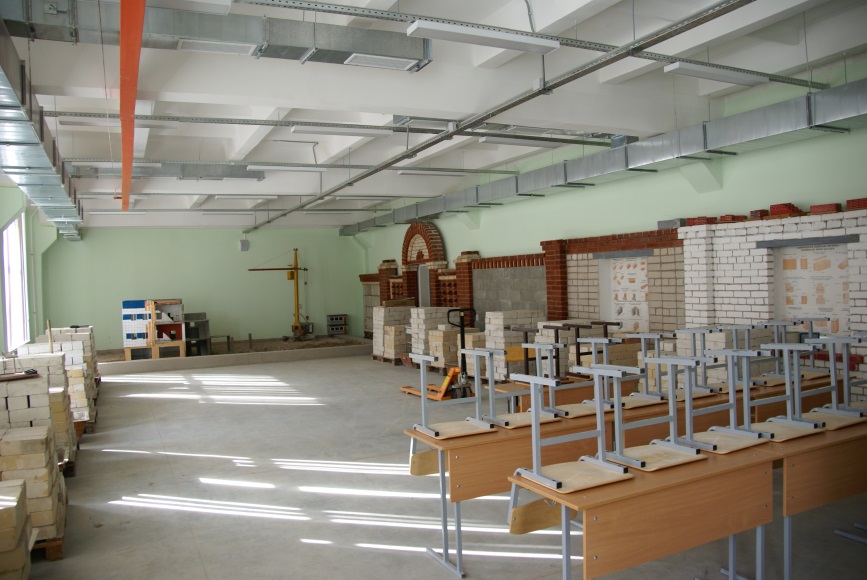 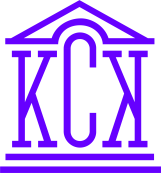 МИНИСТЕРСТВО ОБРАЗОВАНИЯ И НАУКИ РЕСПУБЛИКИ ТАТАРСТАН
ГАПОУ  «Казанский строительный колледж»
2 столовых, 2 спортивных и 3 актовых зала.
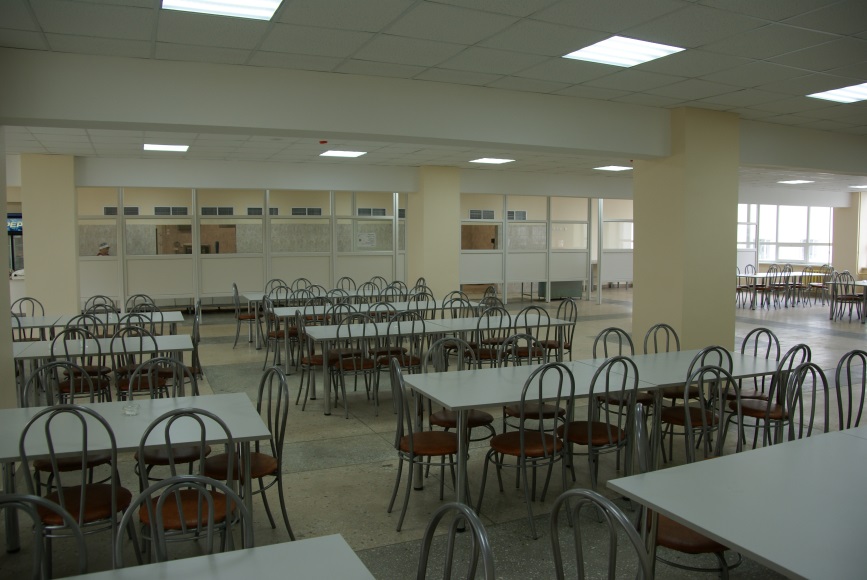 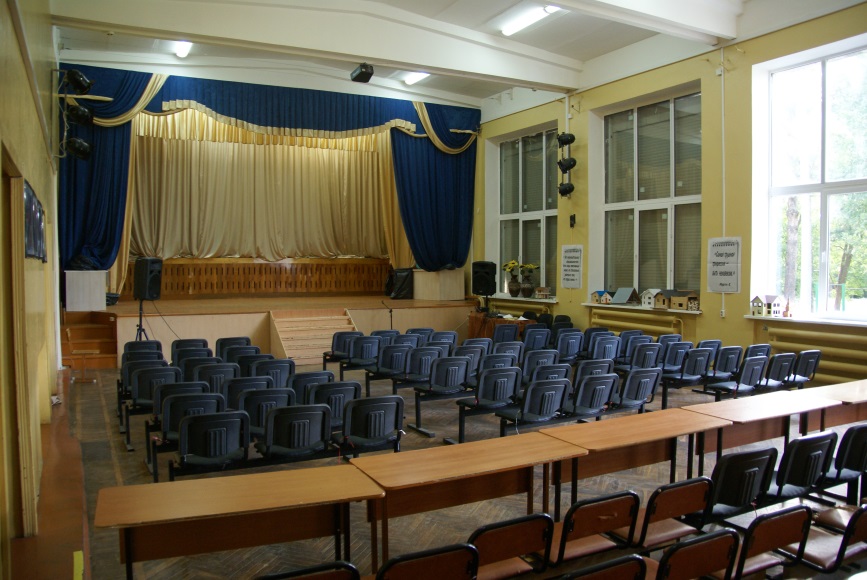 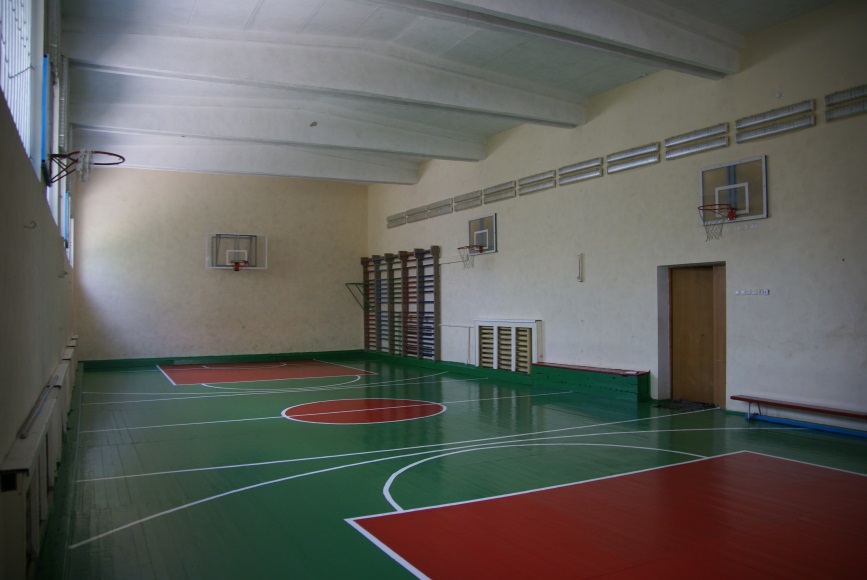 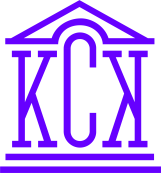 МИНИСТЕРСТВО ОБРАЗОВАНИЯ И НАУКИ РЕСПУБЛИКИ ТАТАРСТАН
ГАПОУ  «Казанский строительный колледж»
Восстанавливаемый спортивно-оздоровительный лагерь.
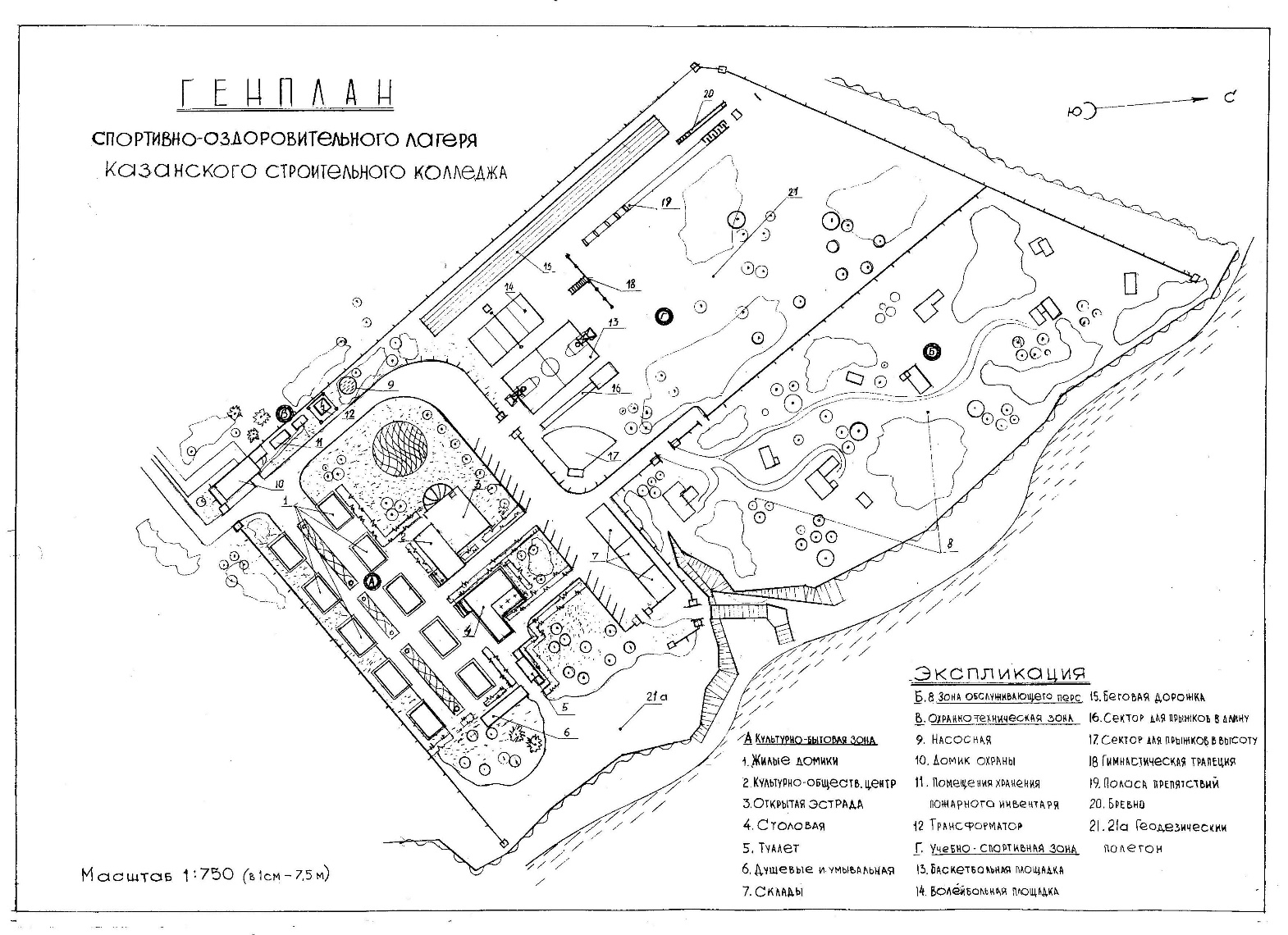 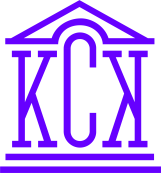 МИНИСТЕРСТВО ОБРАЗОВАНИЯ И НАУКИ РЕСПУБЛИКИ ТАТАРСТАН
ГБОУ СПО «Казанский строительный колледж»
Схема сетевого взаимодействие колледжа
Многофункциональный центр прикладных квалификаций (Ресурсный центр)
КГАСУ
Заказчики 
(32 строительные организации)
Учреждения СПО РТ
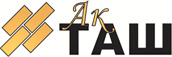 Центр занятости населения г.Казань
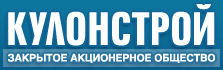 Союз строителей РТ
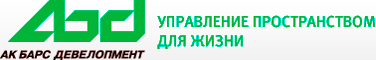 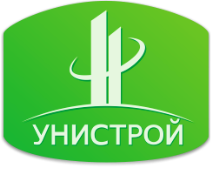 Стратегические партнеры
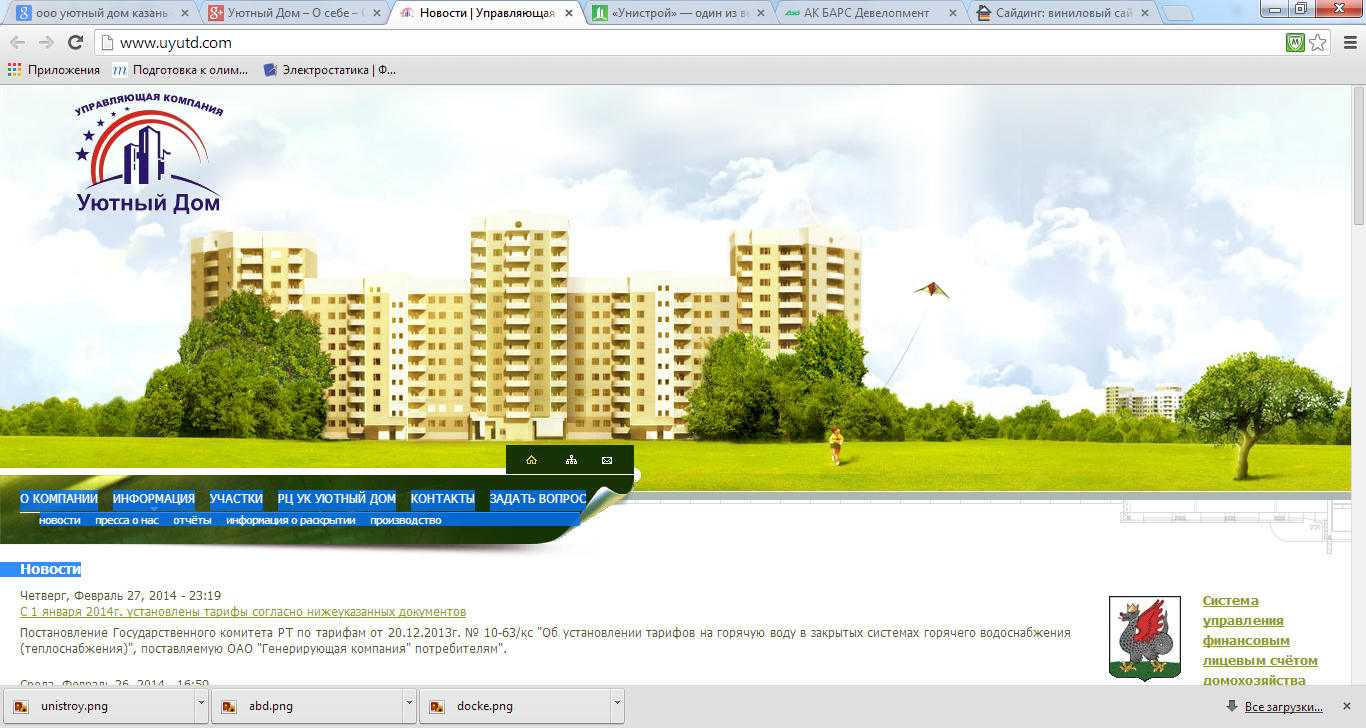 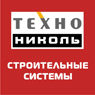 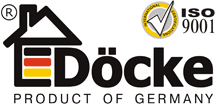 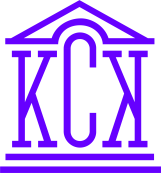 МИНИСТЕРСТВО ОБРАЗОВАНИЯ И НАУКИ РЕСПУБЛИКИ ТАТАРСТАН
ГАПОУ  «Казанский строительный колледж»
Сквозные образовательные цепочки
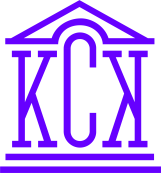 МИНИСТЕРСТВО ОБРАЗОВАНИЯ И НАУКИ РЕСПУБЛИКИ ТАТАРСТАН
ГАПОУ  «Казанский строительный колледж»
В колледже преподают более ста высококвалифицированных 
преподавателей и мастеров производственного обучения
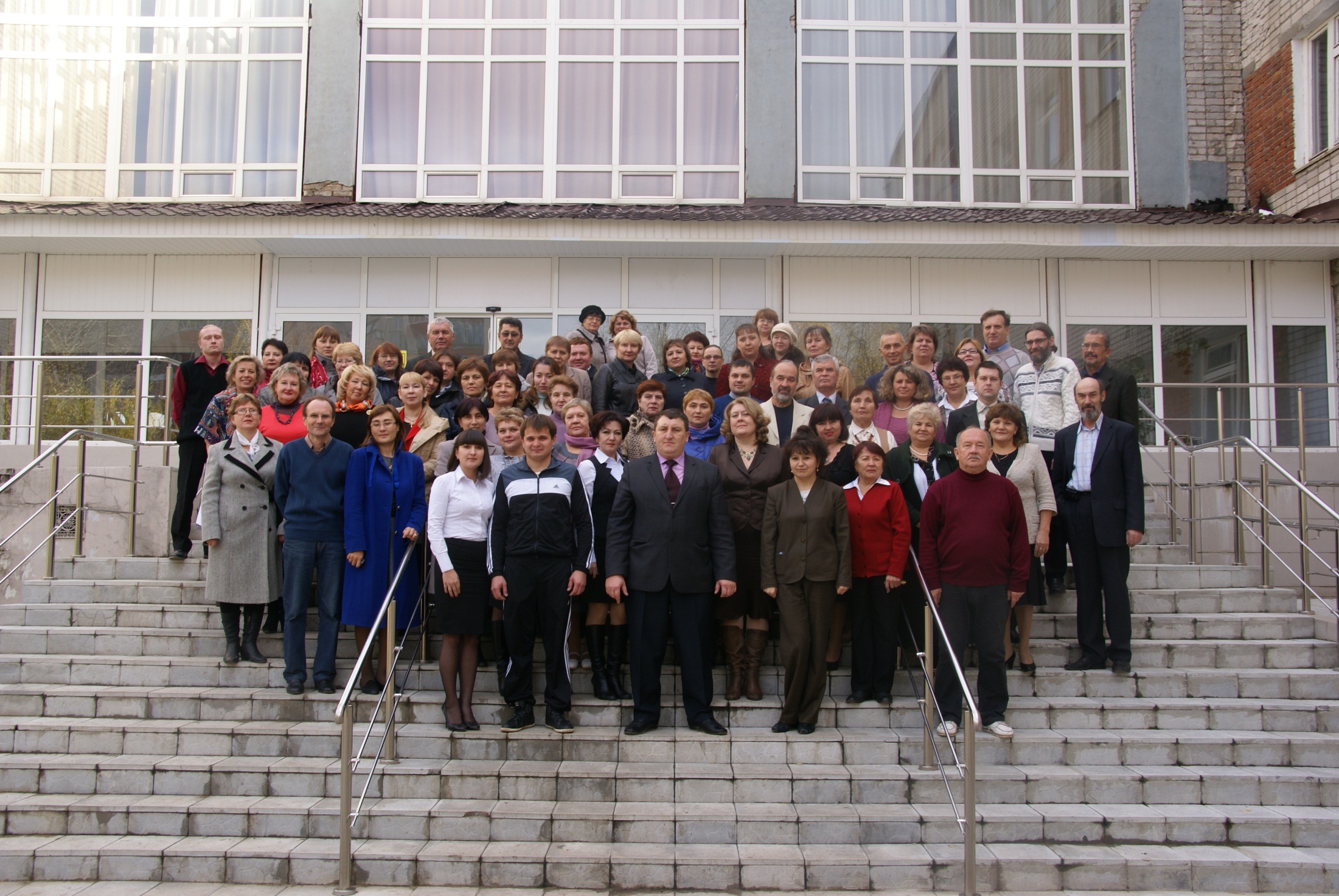 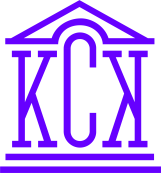 МИНИСТЕРСТВО ОБРАЗОВАНИЯ И НАУКИ РЕСПУБЛИКИ ТАТАРСТАН
ГАПОУ  «Казанский строительный колледж»
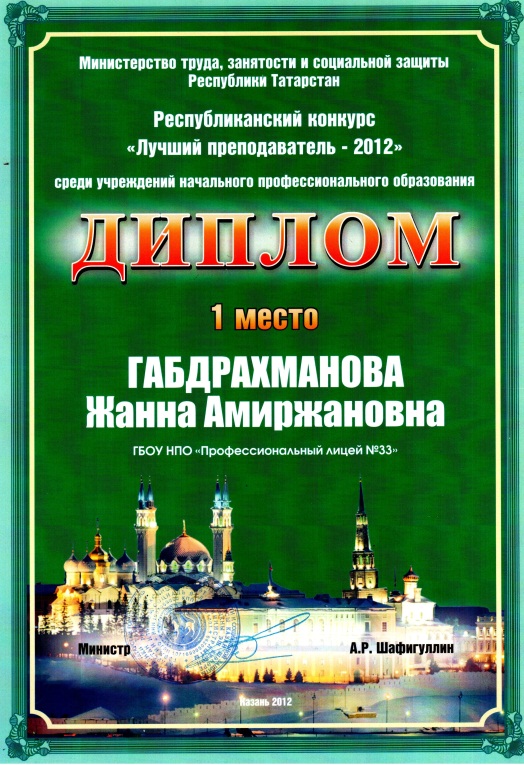 Учитель года 2012
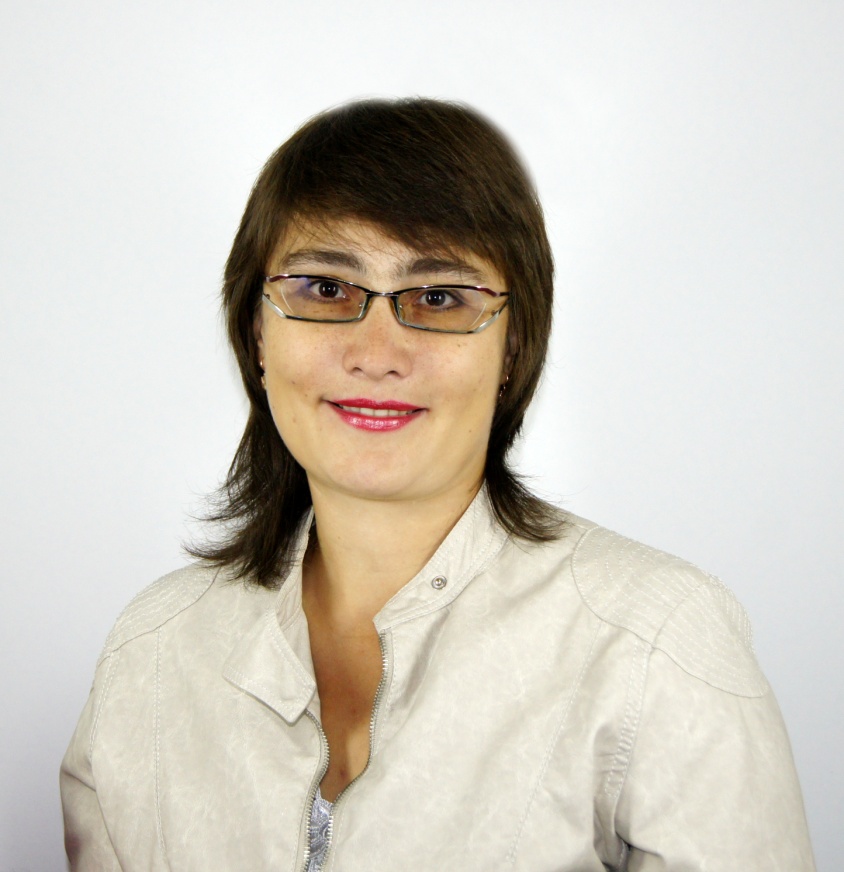 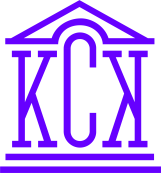 МИНИСТЕРСТВО ОБРАЗОВАНИЯ И НАУКИ РЕСПУБЛИКИ ТАТАРСТАН
ГАПОУ  «Казанский строительный колледж»
Премия качества 2013
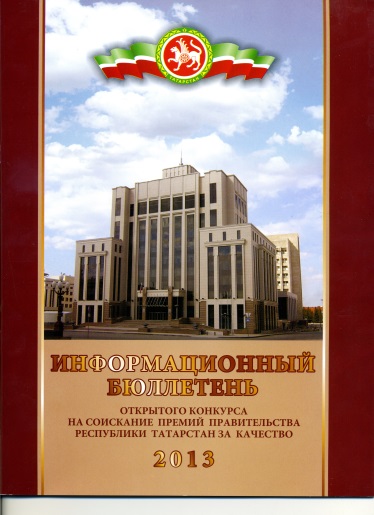 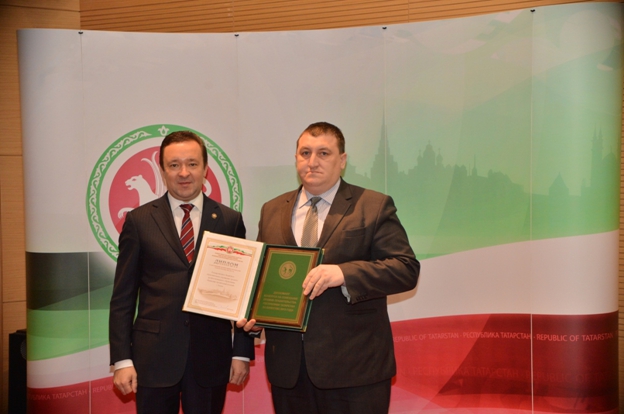 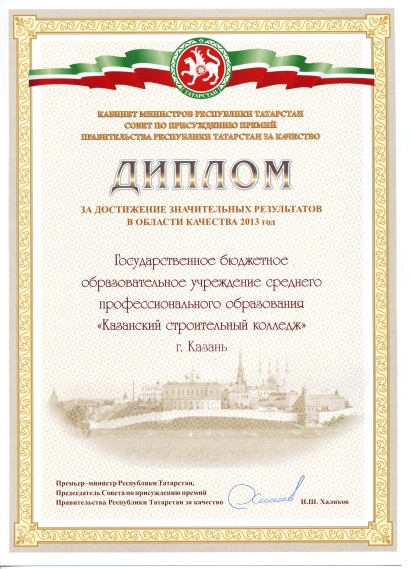 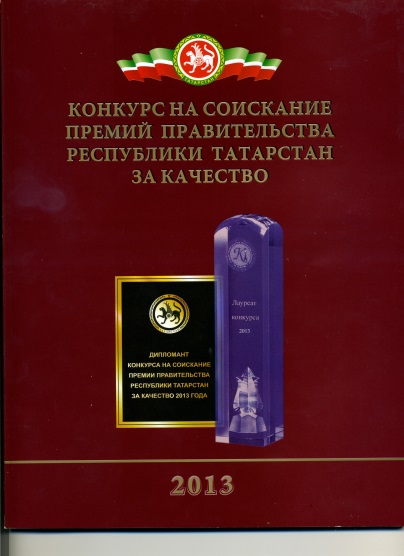 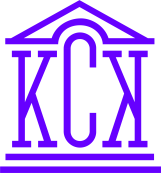 МИНИСТЕРСТВО ОБРАЗОВАНИЯ И НАУКИ РЕСПУБЛИКИ ТАТАРСТАН
ГАПОУ  «Казанский строительный колледж»
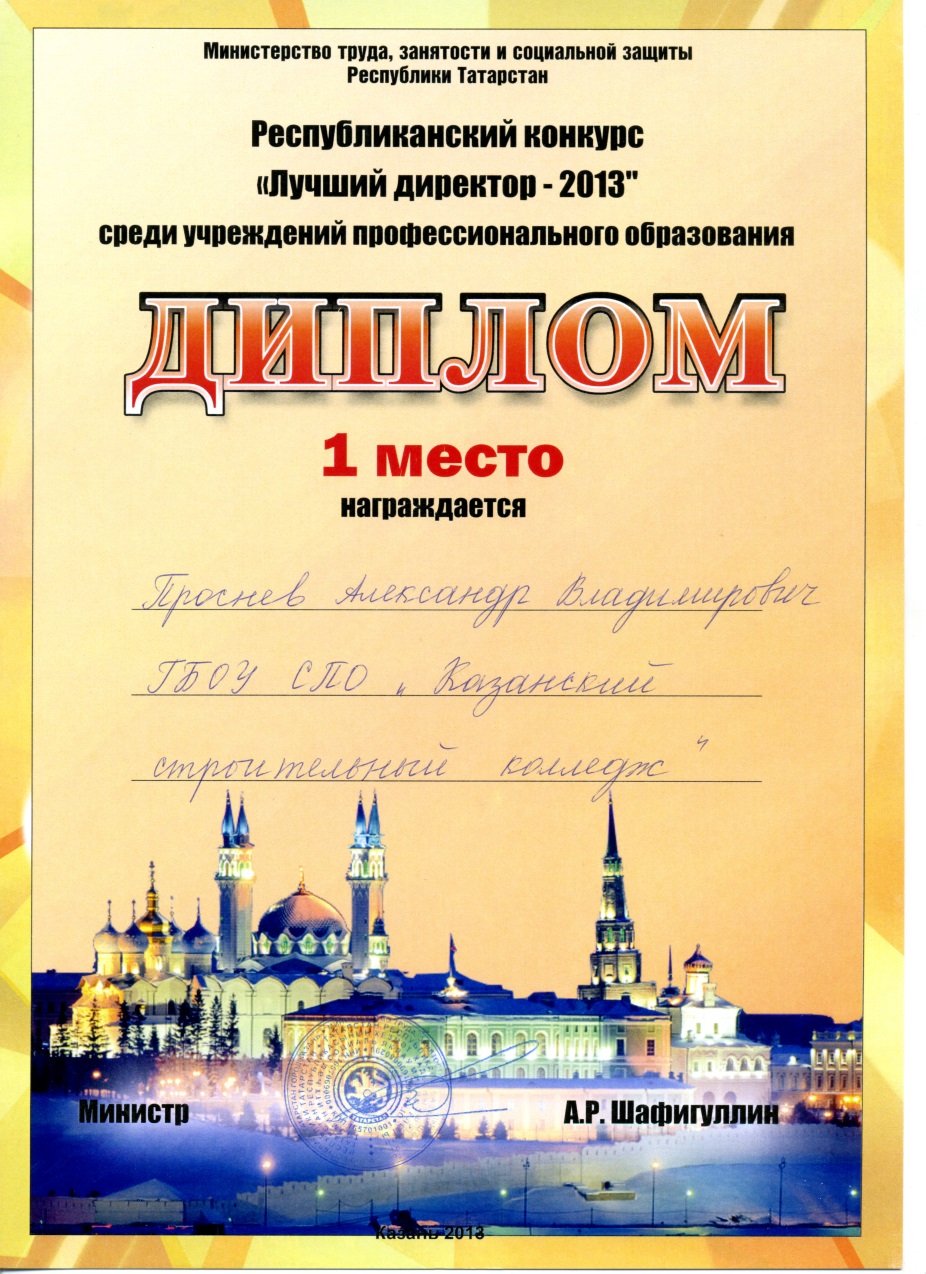 Директор года 2013
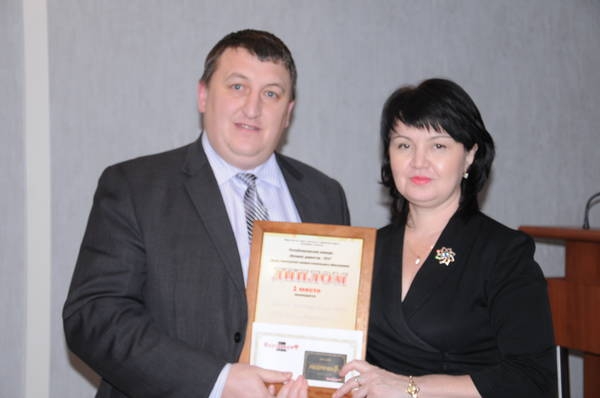 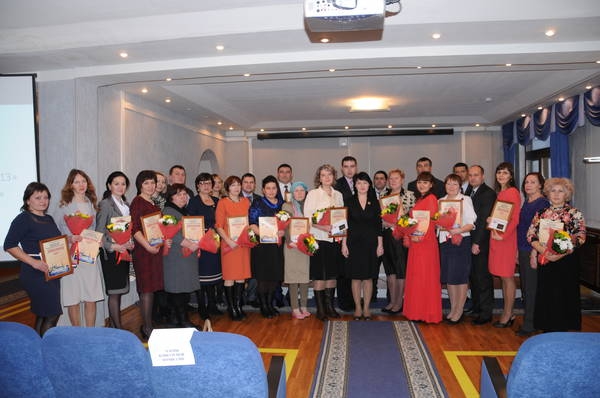 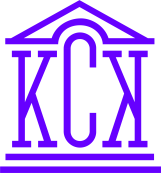 МИНИСТЕРСТВО ОБРАЗОВАНИЯ И НАУКИ РЕСПУБЛИКИ ТАТАРСТАН
ГАПОУ  «Казанский строительный колледж»
Всероссийский конкурс лидер СПО 2013
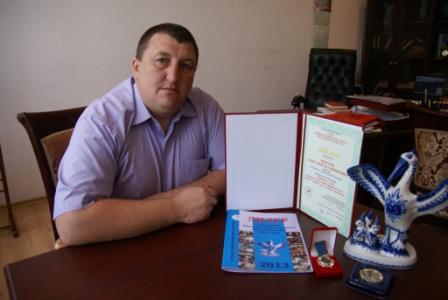 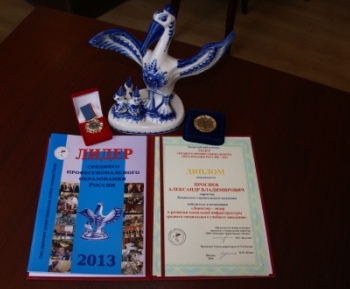 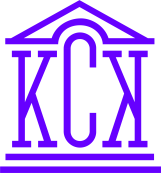 МИНИСТЕРСТВО ОБРАЗОВАНИЯ И НАУКИ РЕСПУБЛИКИ ТАТАРСТАН
ГАПОУ  «Казанский строительный колледж»
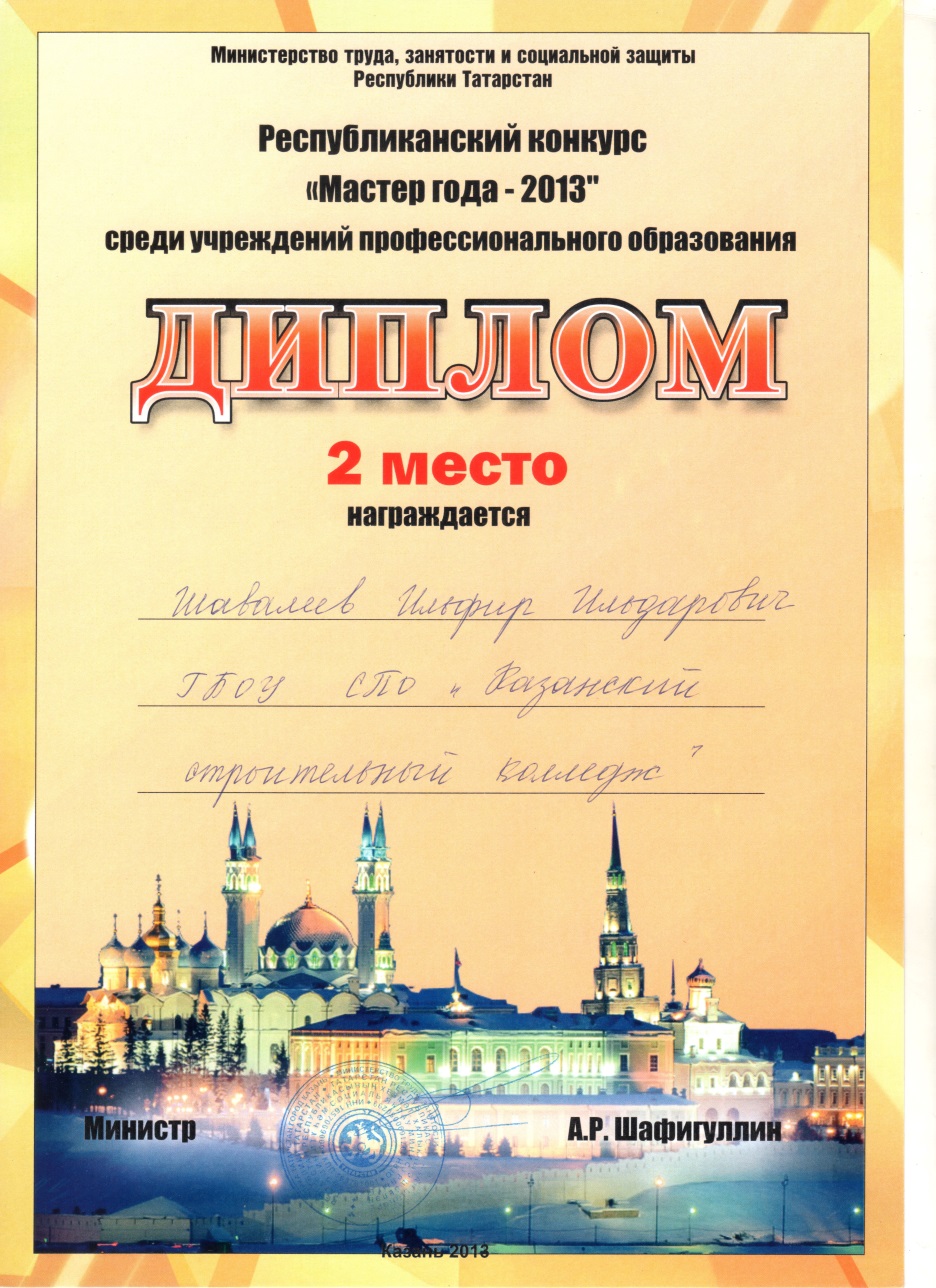 Мастер года 2013
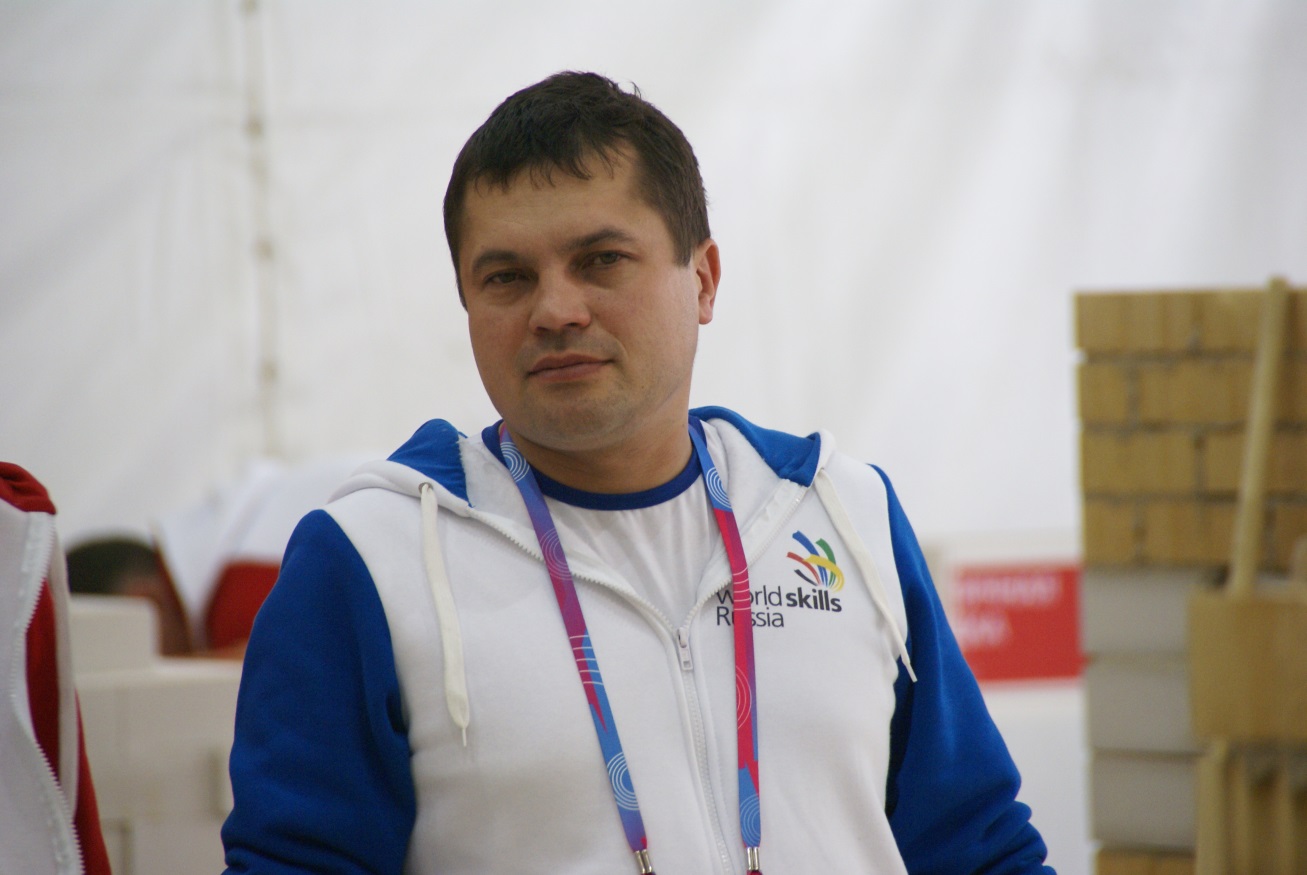 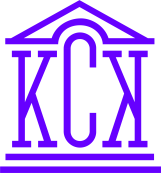 МИНИСТЕРСТВО ОБРАЗОВАНИЯ И НАУКИ РЕСПУБЛИКИ ТАТАРСТАН
ГАПОУ  «Казанский строительный колледж»
Студенты колледжа ежегодно становятся победителями и призерами
чемпионатов профессионального мастерства World Skills
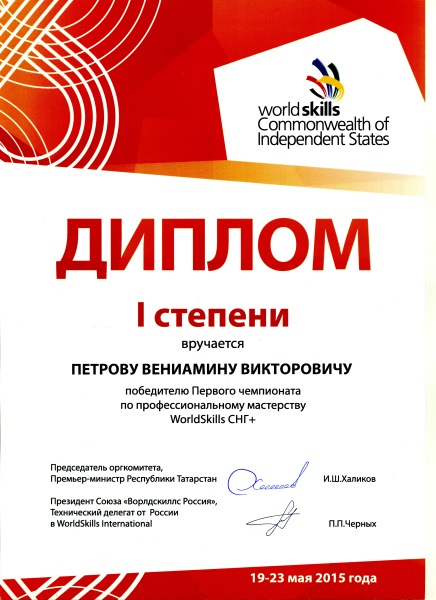 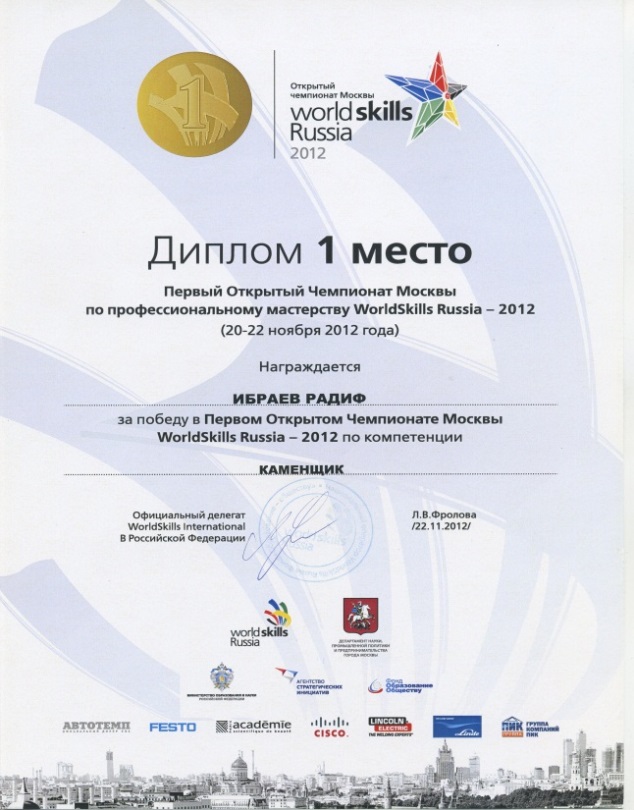 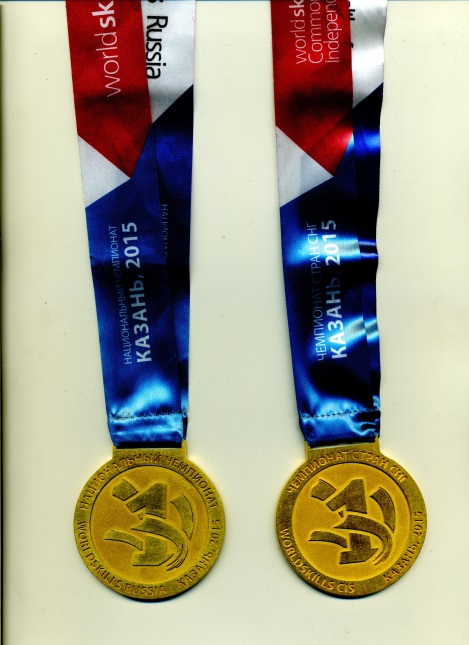 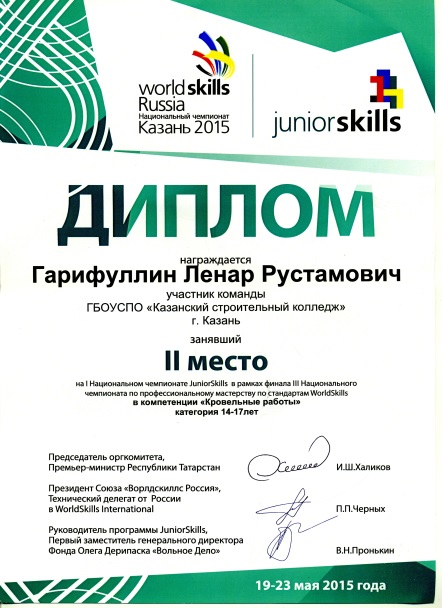 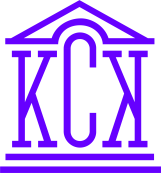 МИНИСТЕРСТВО ОБРАЗОВАНИЯ И НАУКИ РЕСПУБЛИКИ ТАТАРСТАН
ГАПОУ  «Казанский строительный колледж»
Победители чемпионата World Skills Russia 2015
Вениамин Петров («Облицовка плиткой»)
Фидаиль Хасанов («Кирпичная кладка»)
Алмаз Хадиев («Камнетесное дело»)
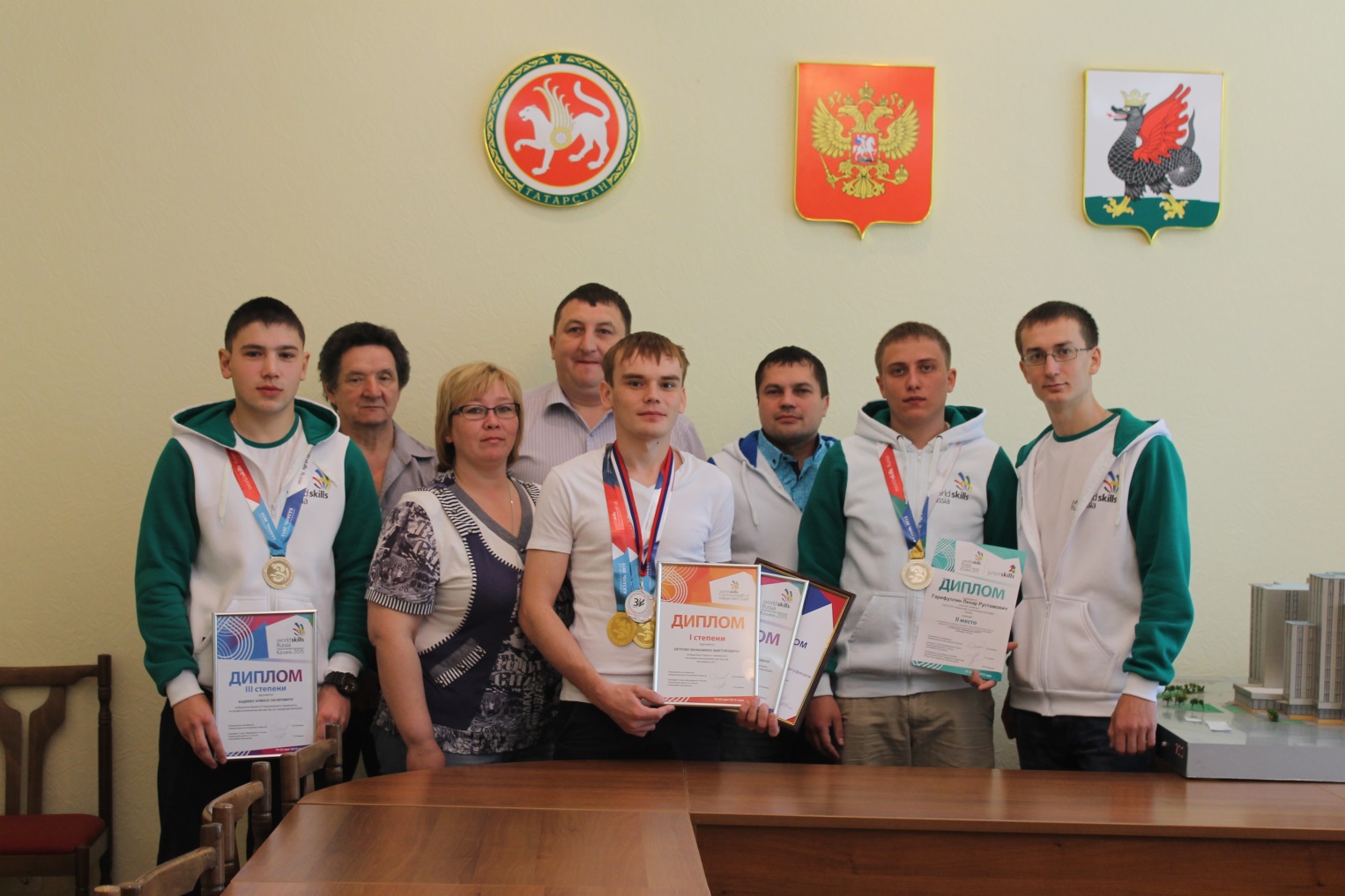